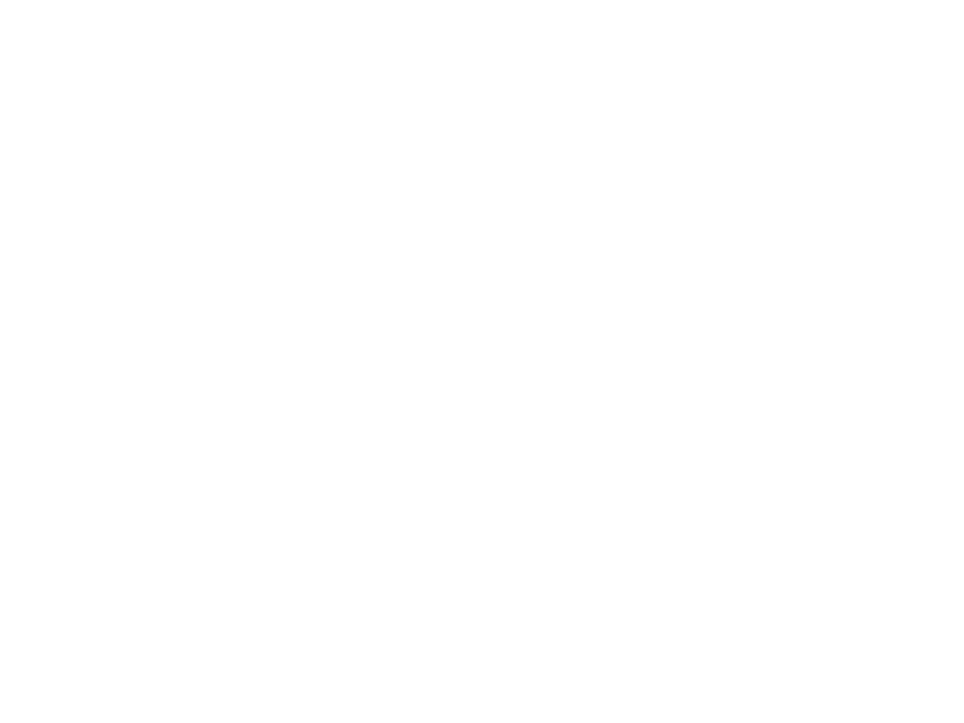 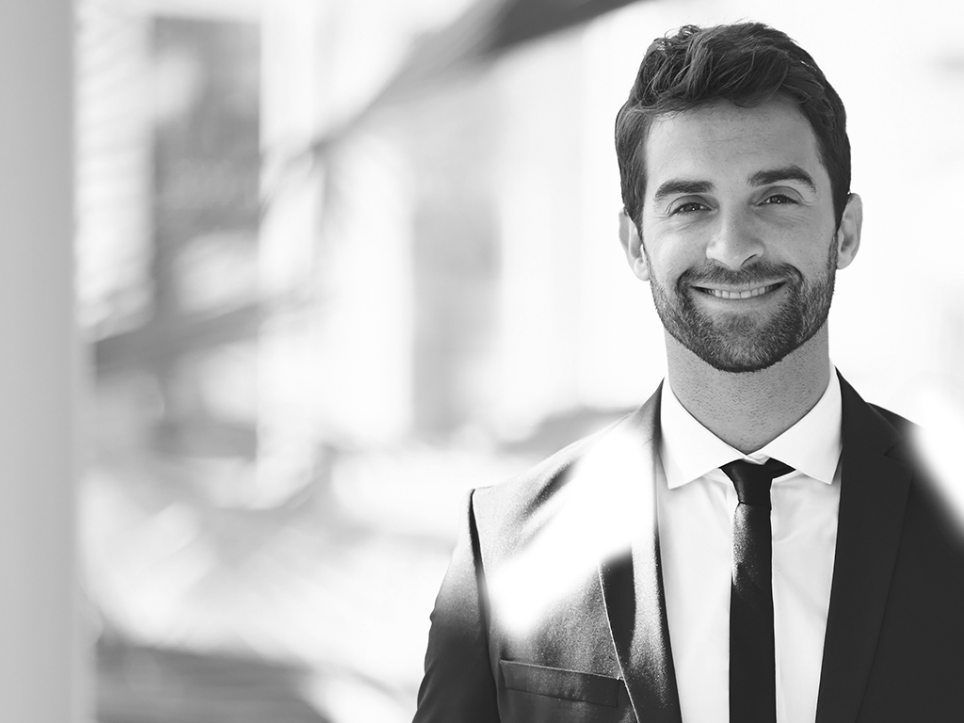 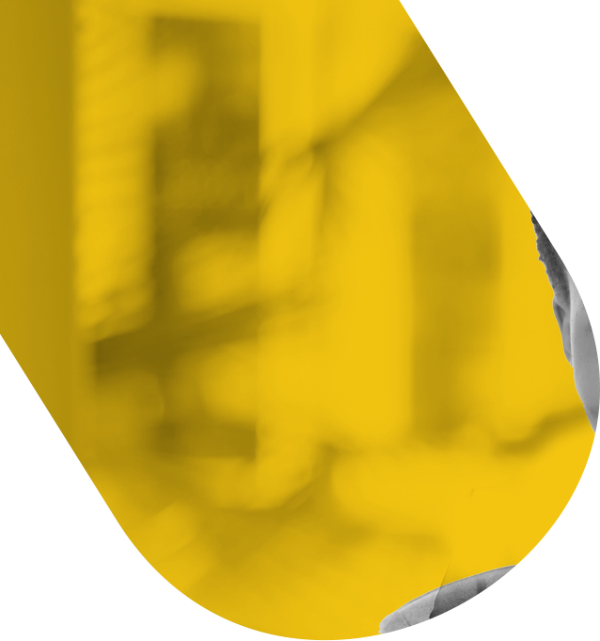 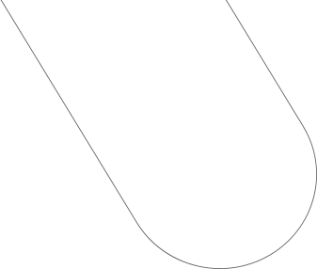 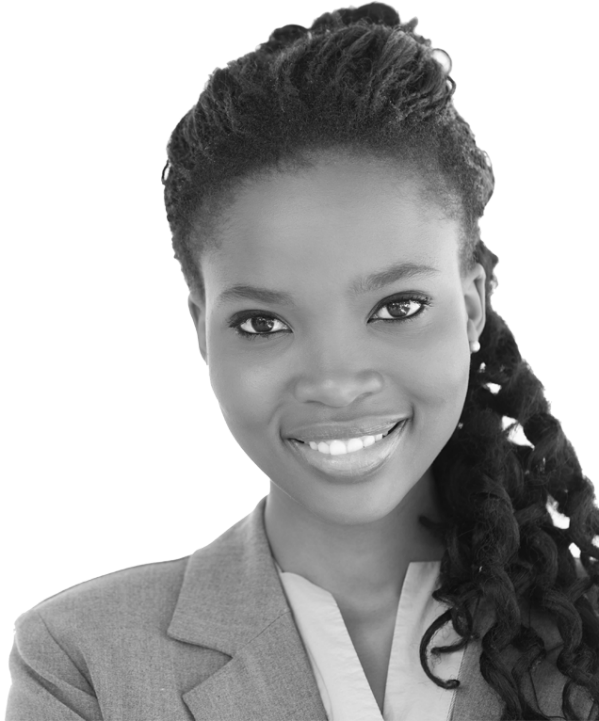 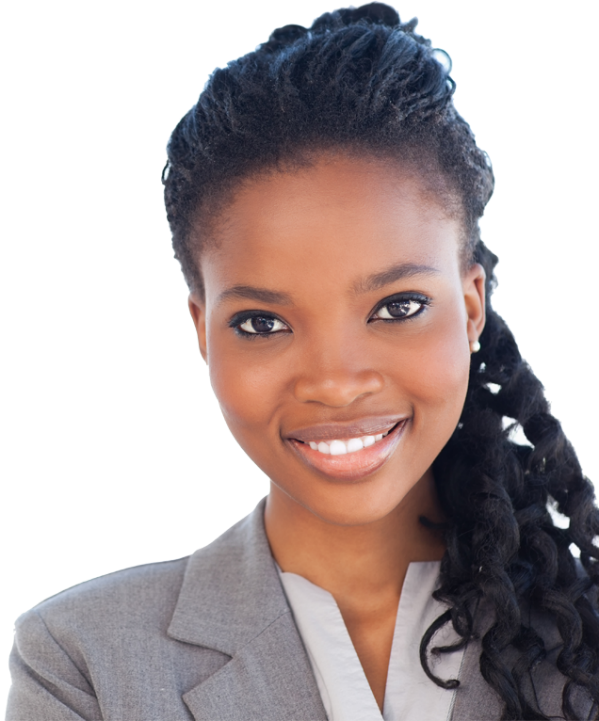 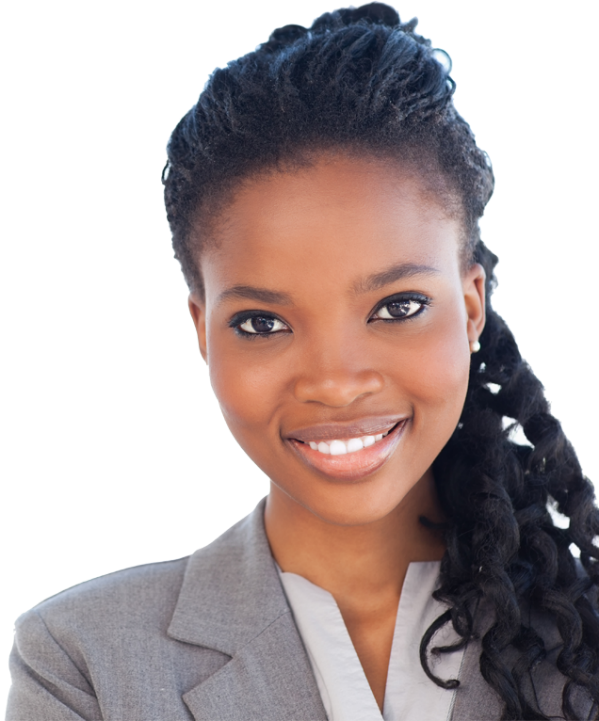 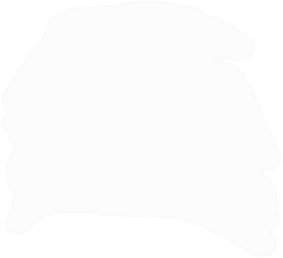 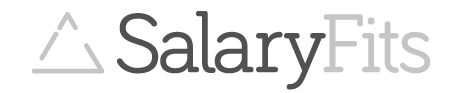 Addressing Financial Wellbeing at the workplace

Délber Lage, SalaryFits CEO
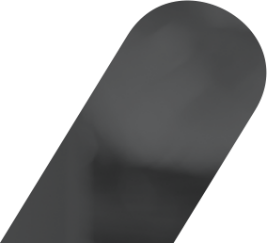 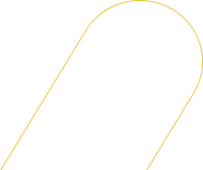 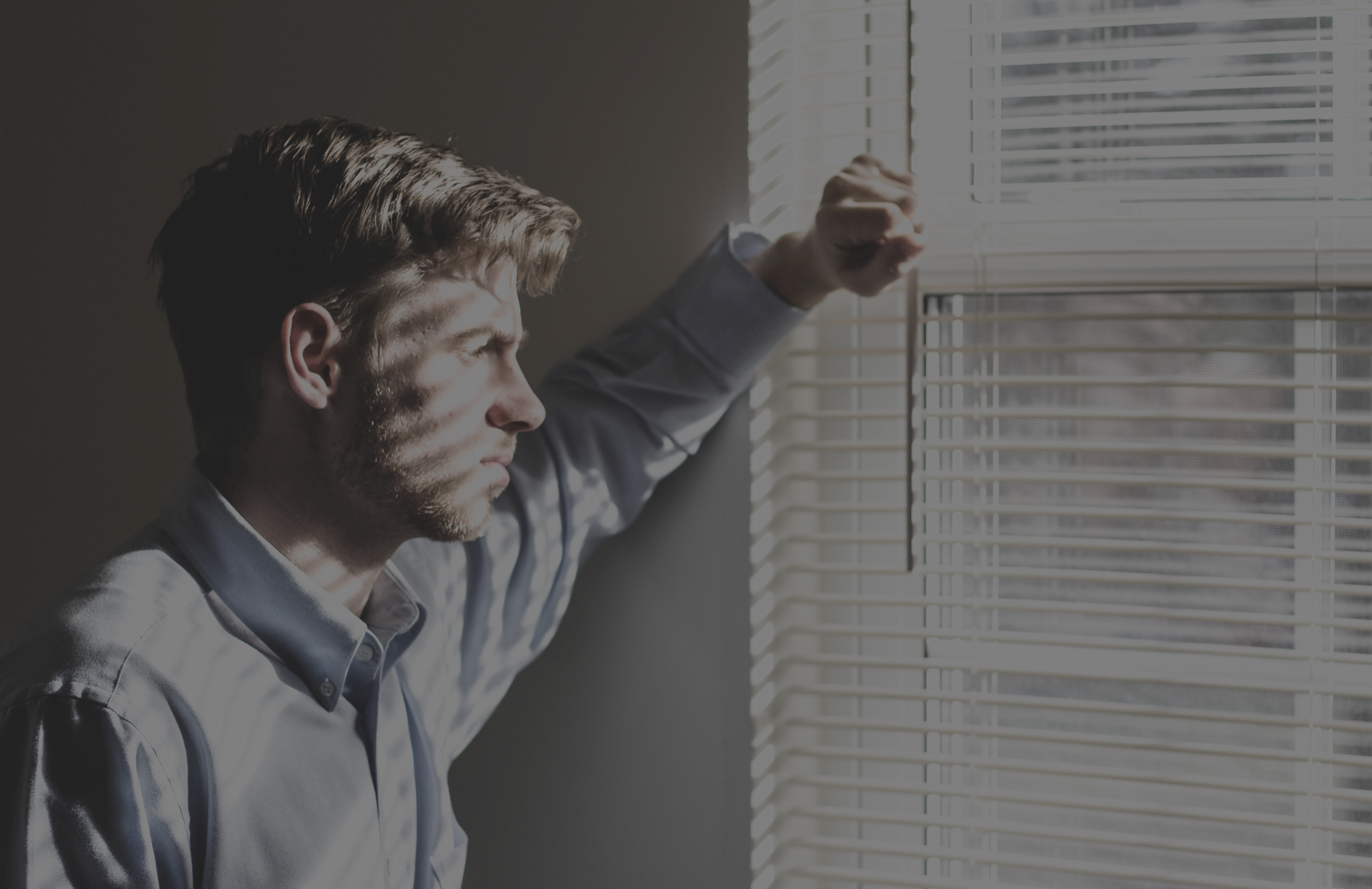 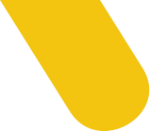 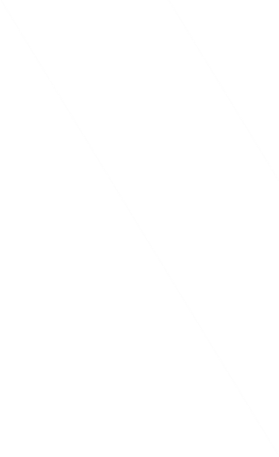 Based on a research made by the CIPD, around 2/3 of UK employees currently experience money worries.
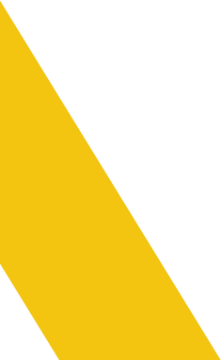 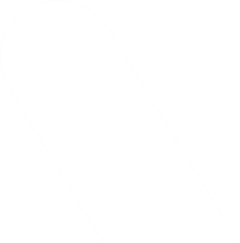 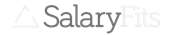 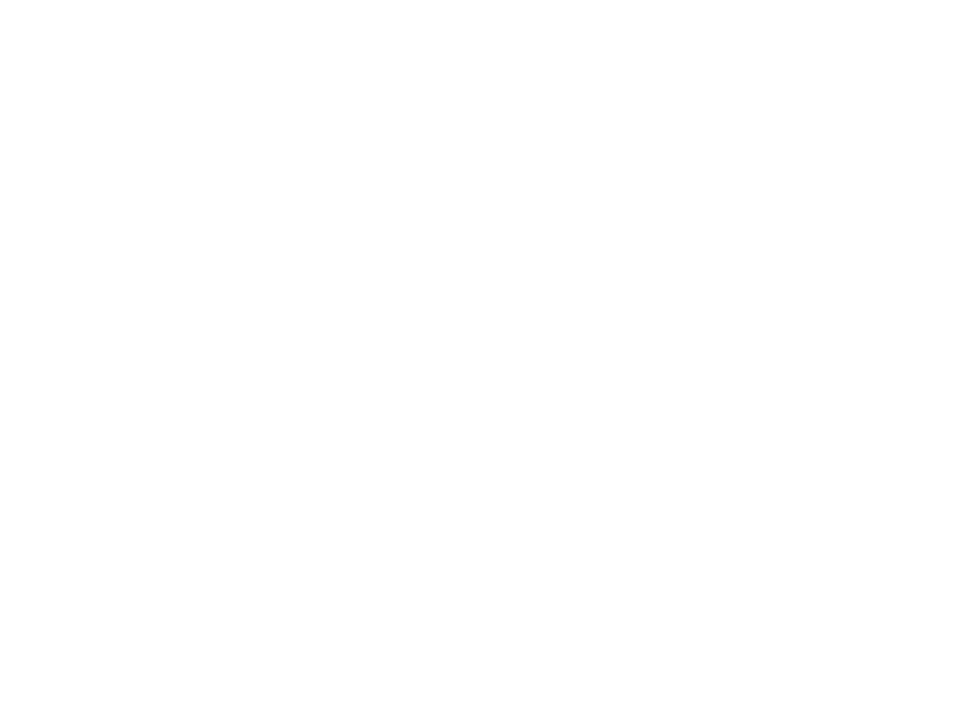 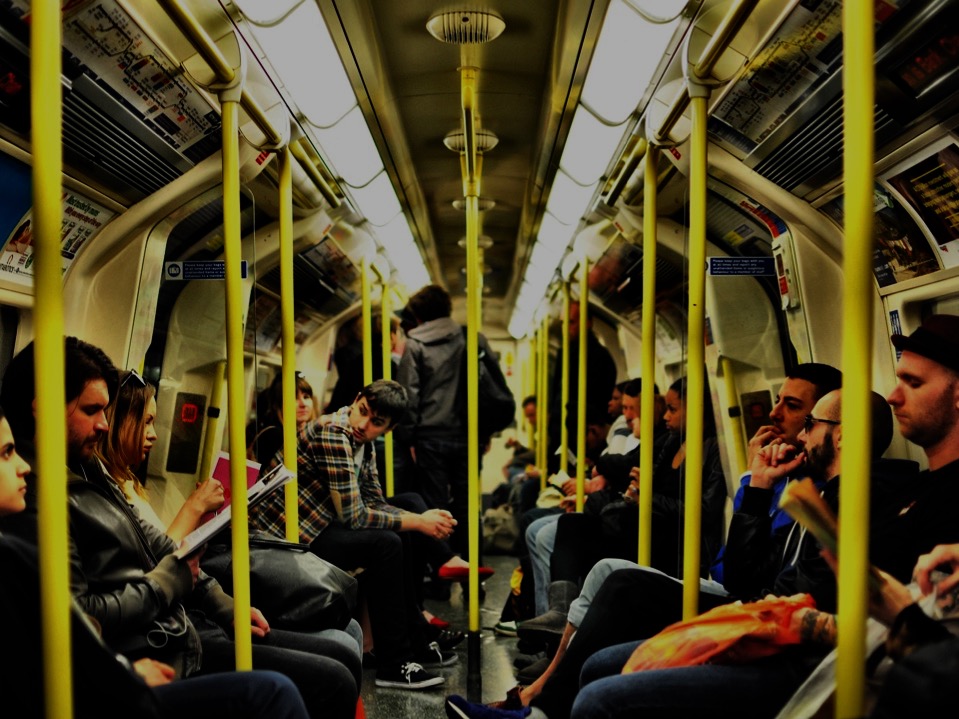 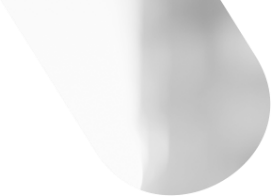 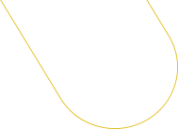 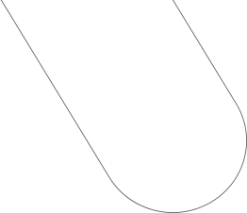 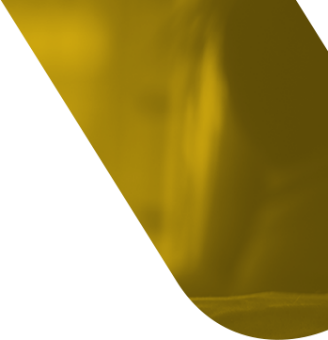 1 in 4 workers report that money worries have affected
their ability to do their job
(CIPD 2017)
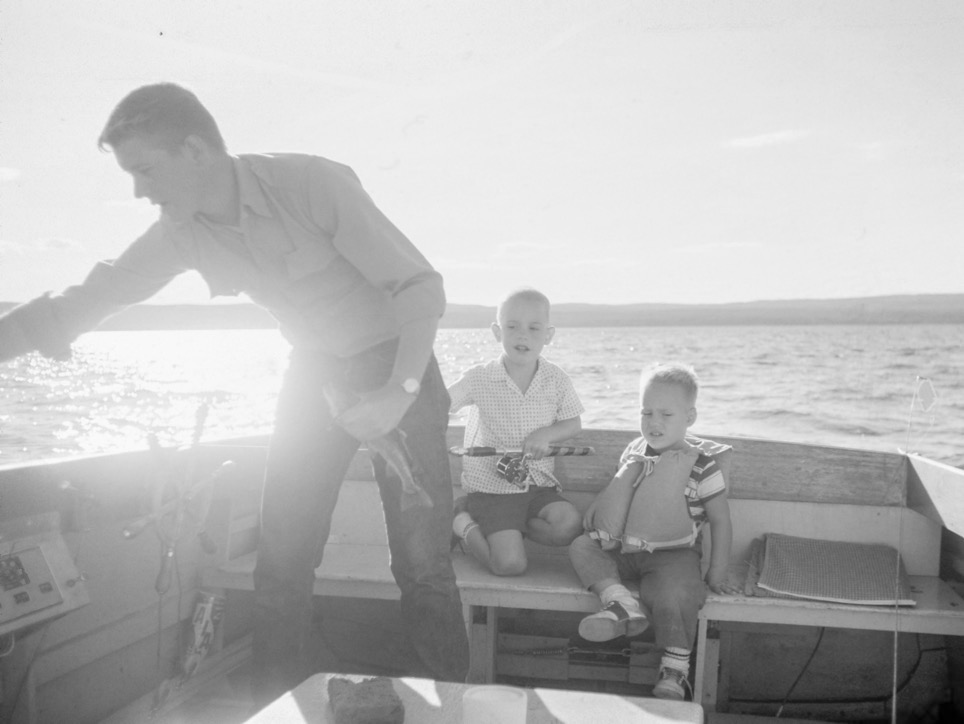 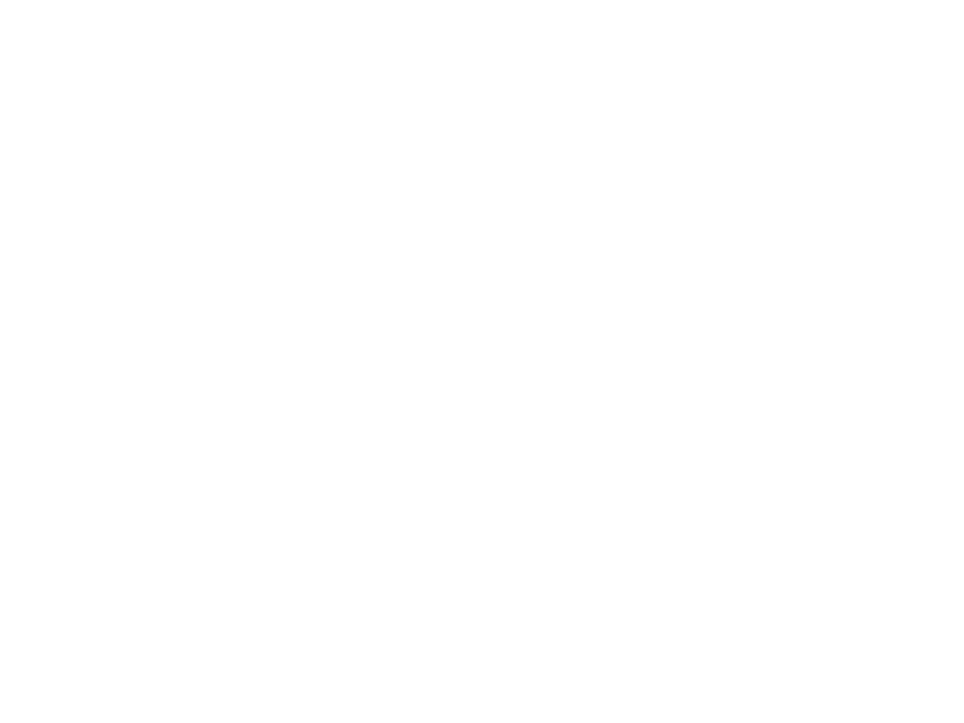 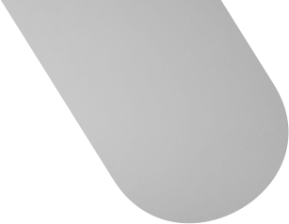 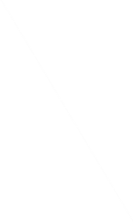 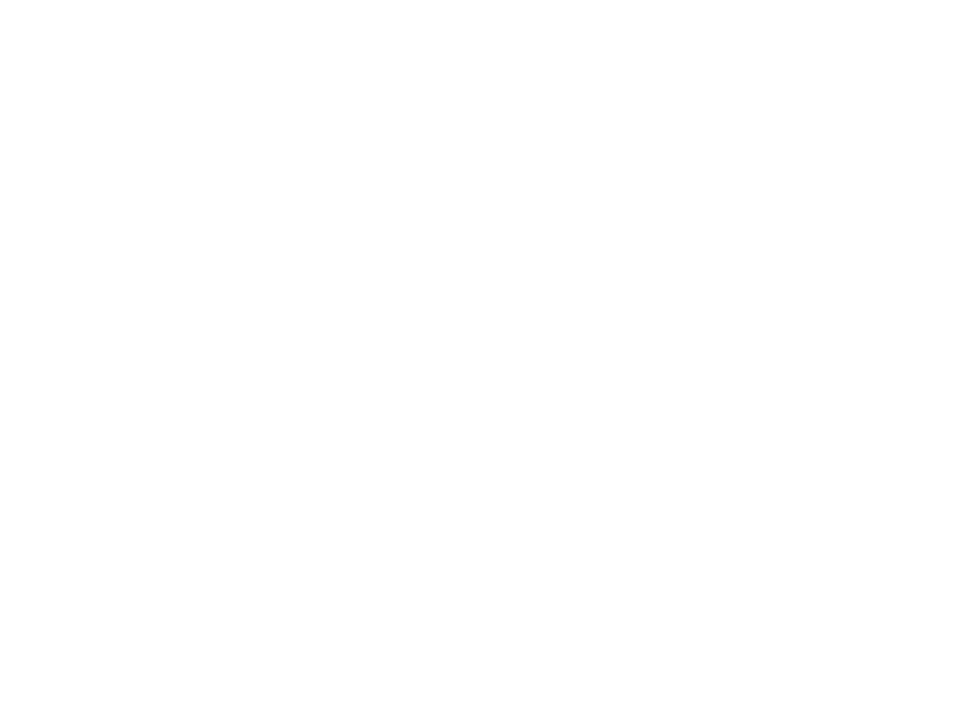 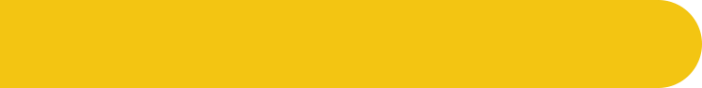 FINANCIAL WELLNESS
‘There is a growing recognition that wellness is holistic and co-dependent; physical, emotional and financial health work together, and if one part is missing, this imbalance may also impact the other two.’ (CIPD, 2017)
Financial health has traditionally been seen as a standalone provision;

Growing recognition that wellness is holistic and co-dependent; physical, emotional and financial health work together;

And while financial well-being exists at a personal level, a lack of it can also have a big impact on the workplace and society as a whole, with a loss of productivity and effectiveness. 

Crucial role of employers.
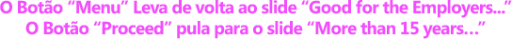 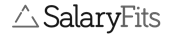 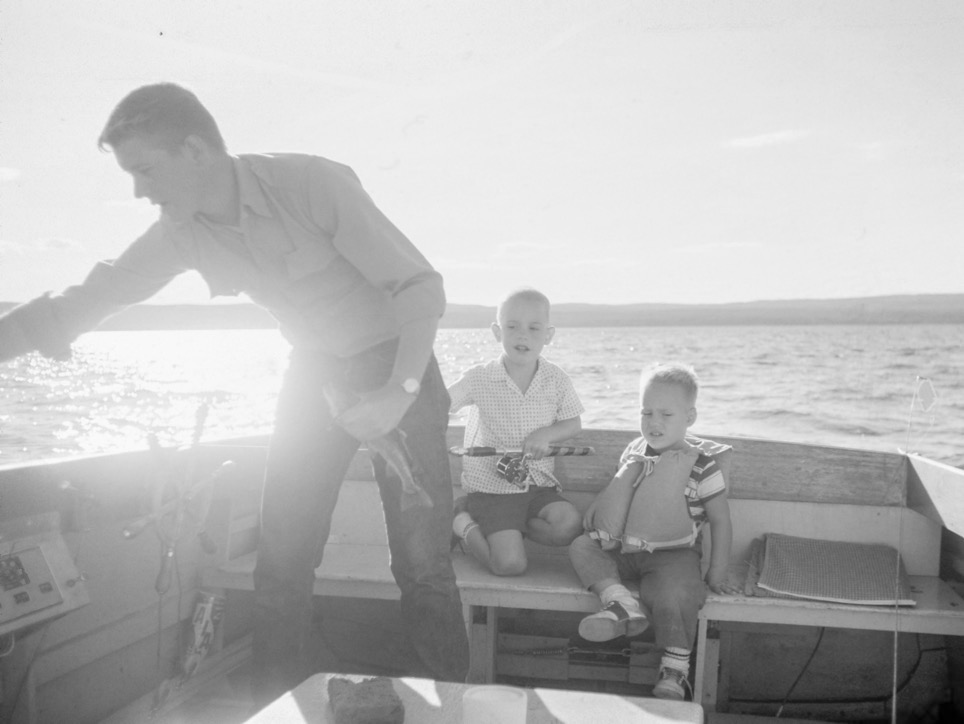 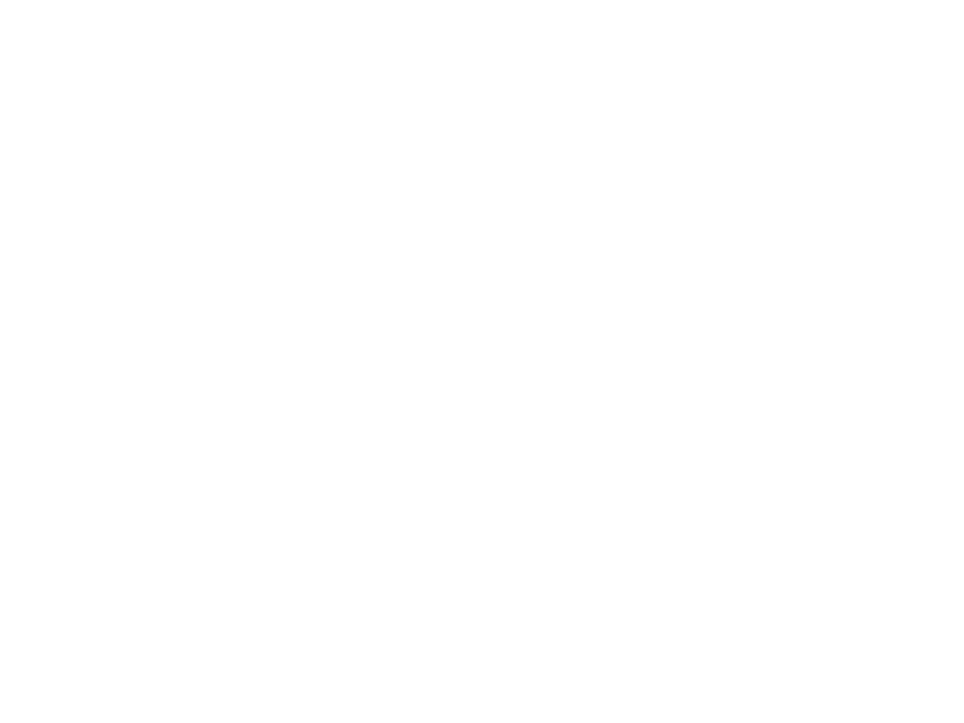 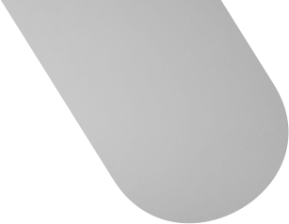 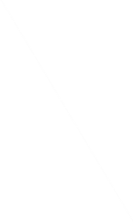 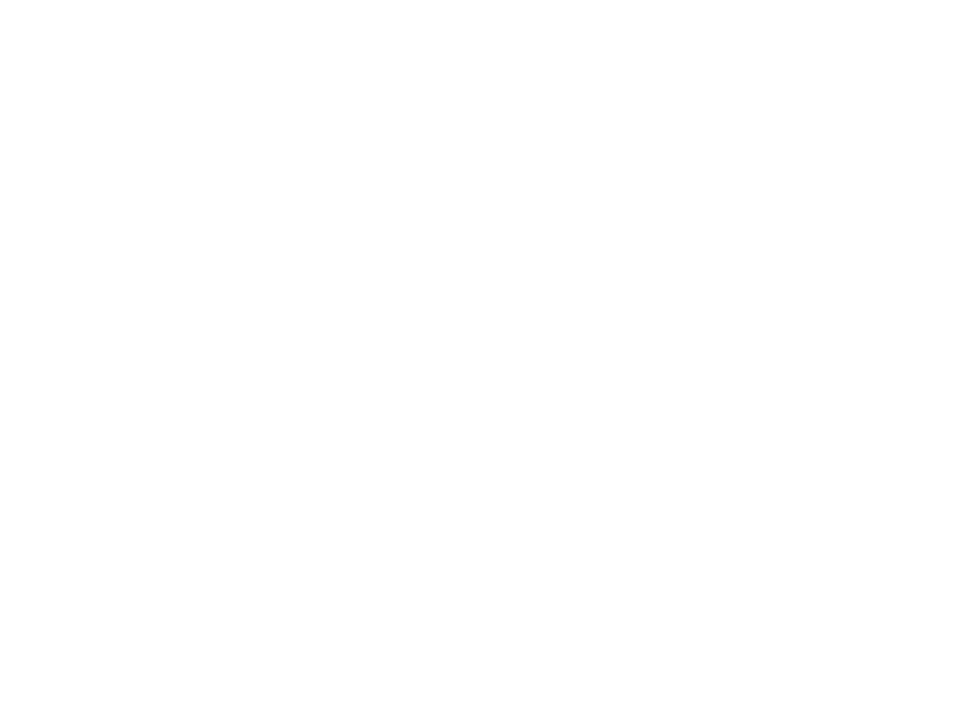 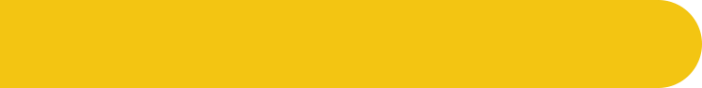 FINANCIAL WELLNESS
Government provisions(such as social security)
State of the economy
Salary & Benefits
Financial Training
Access to sustainable products via payroll access (data access + repayment)
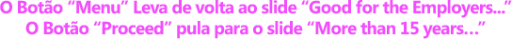 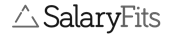 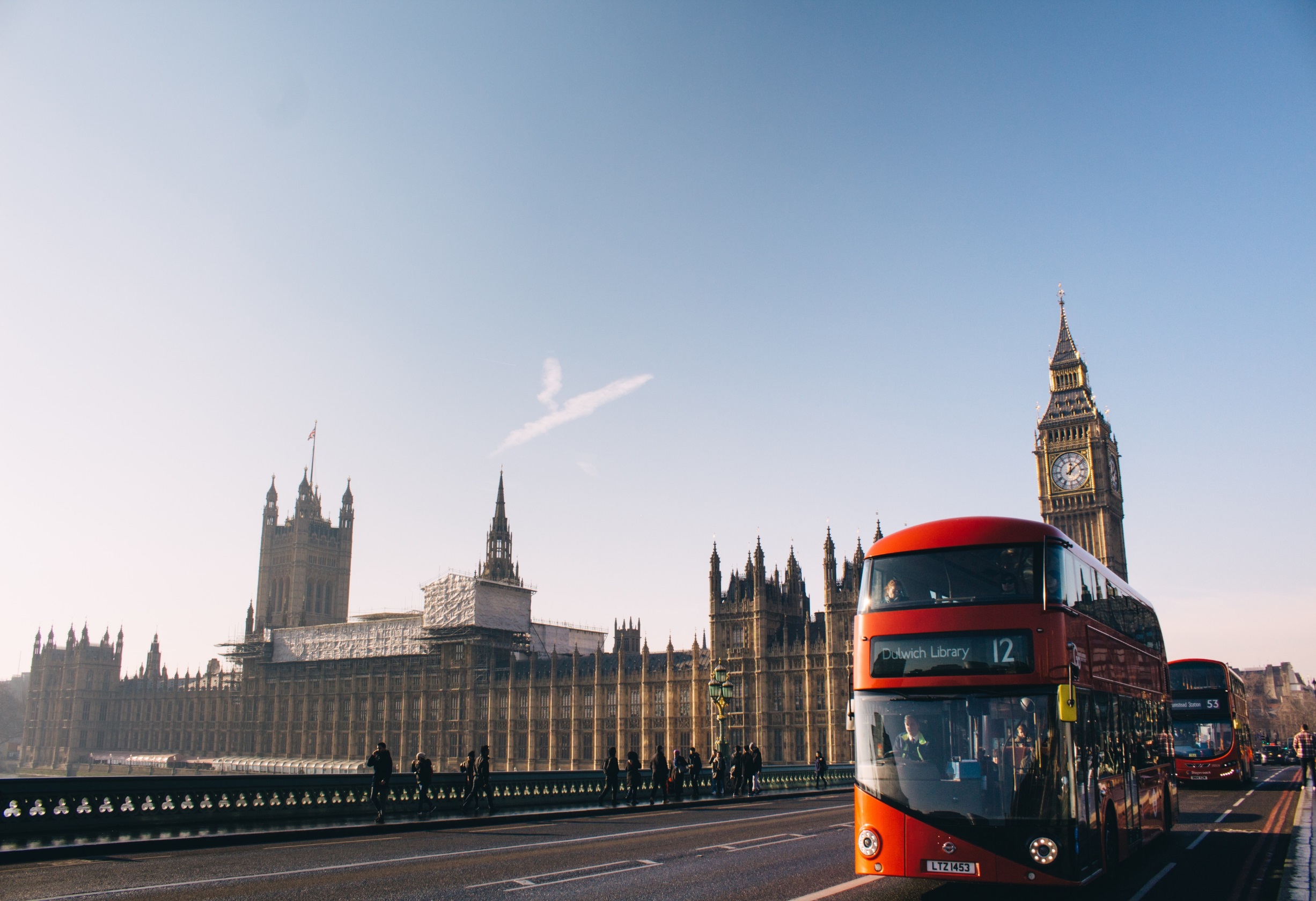 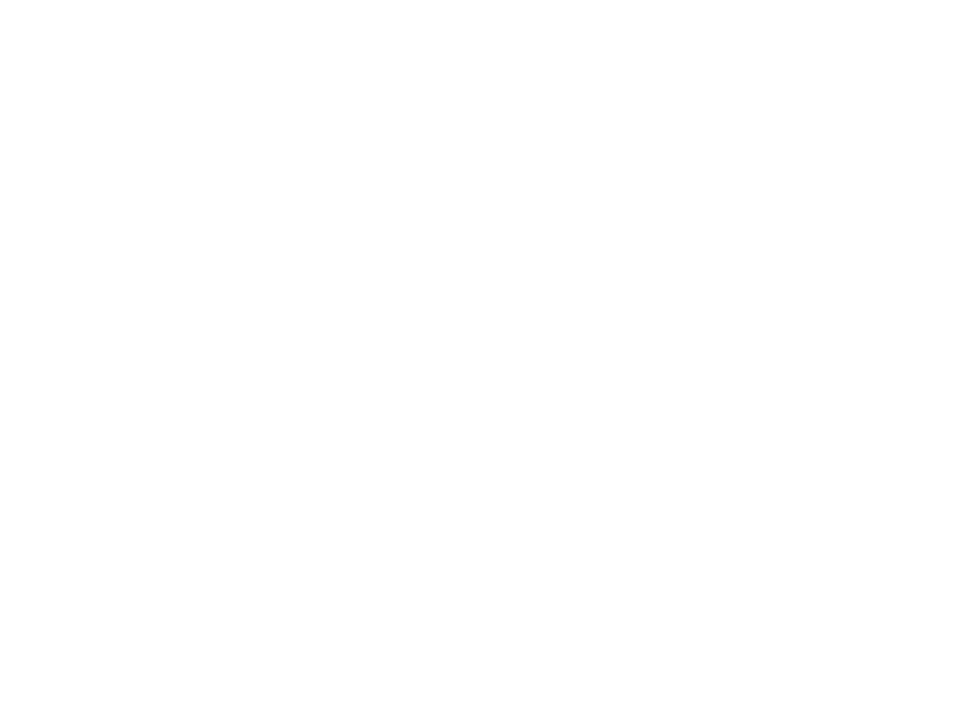 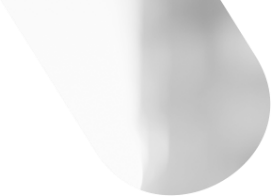 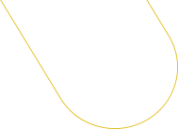 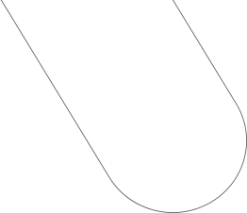 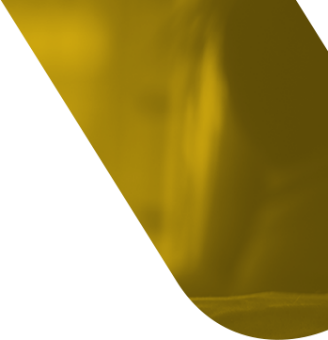 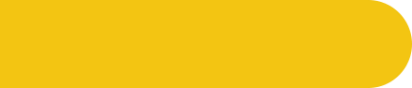 EMPLOYEES’ SATISFACTION
Employers cannot afford to neglect the effects that financial worries can cause on their employees and their workforce. 

Our belief is that all employees deserve to feel financially secure and supported. With SalaryFits you can assist your employees in their financial needs.
80%
38%
33%
Neyber and Barclays surveys
are not happy with the efforts being taken by their employers to support their finances.
of British workers would move to an employer where financial wellbeing would be considered a priority
reported that financial worries were among their biggest concerns.
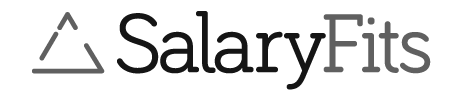 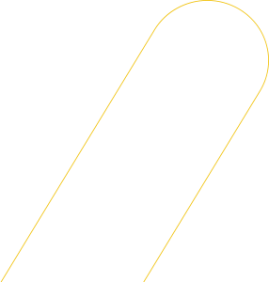 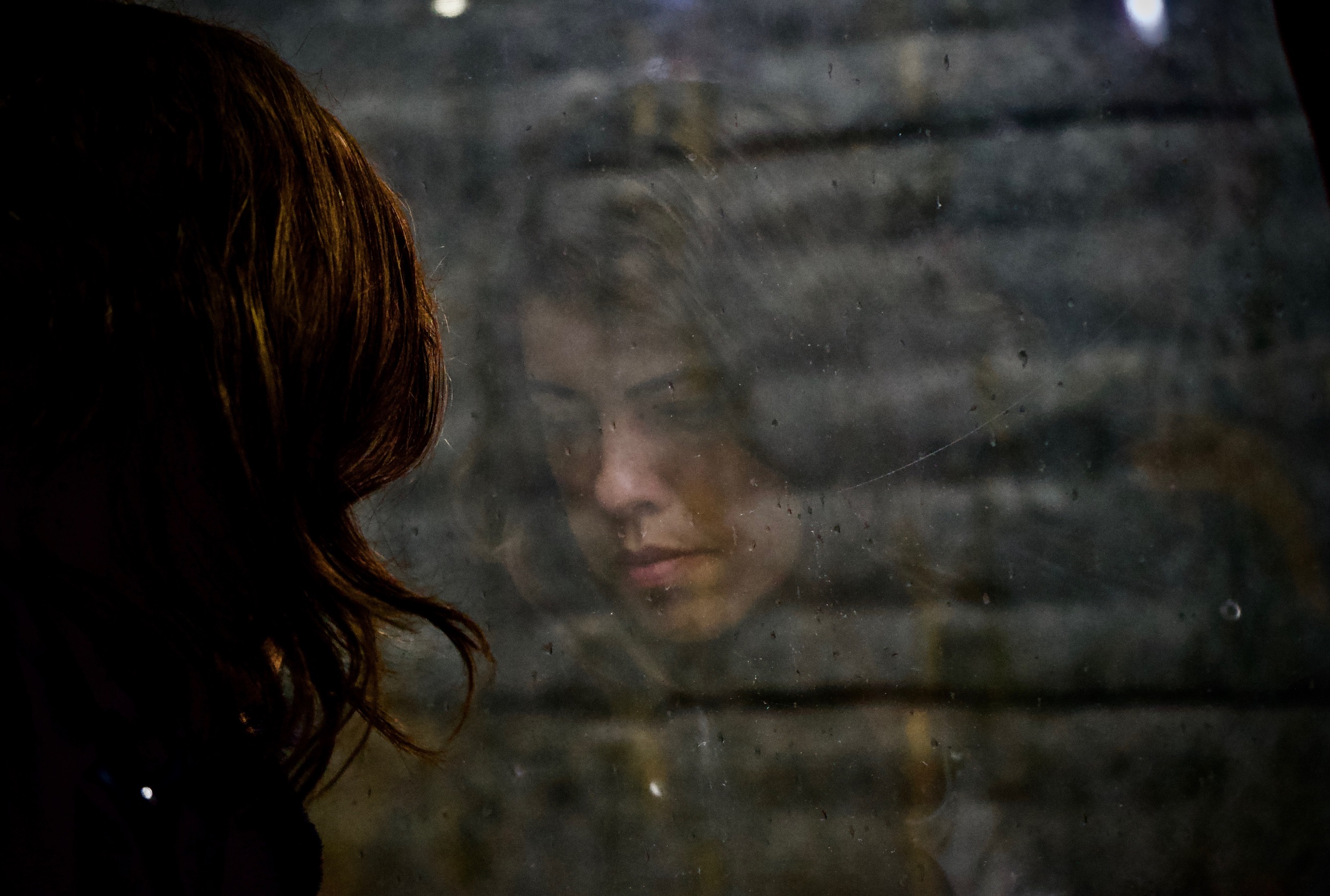 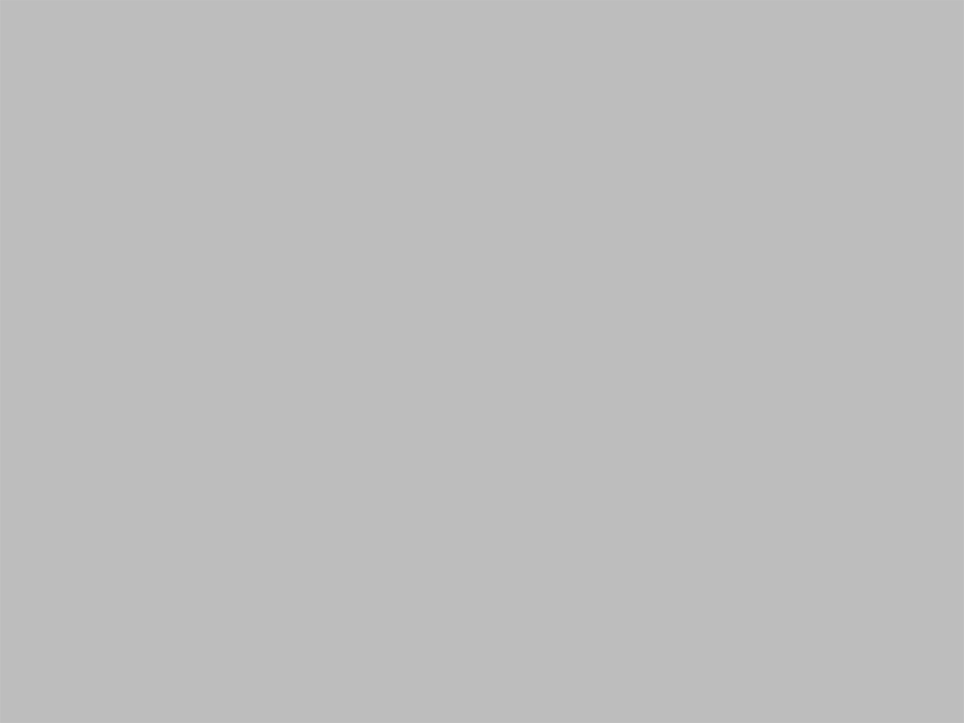 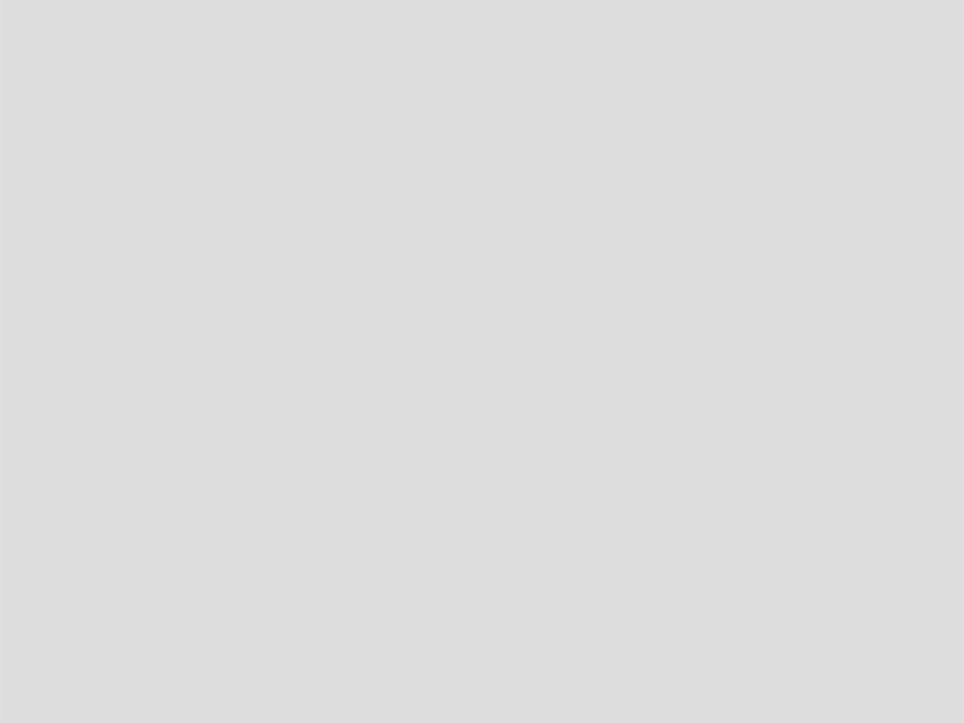 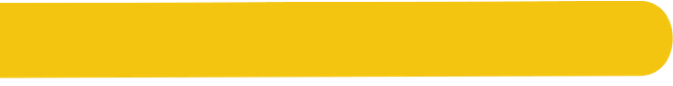 EMPLOYEE CONCERNS
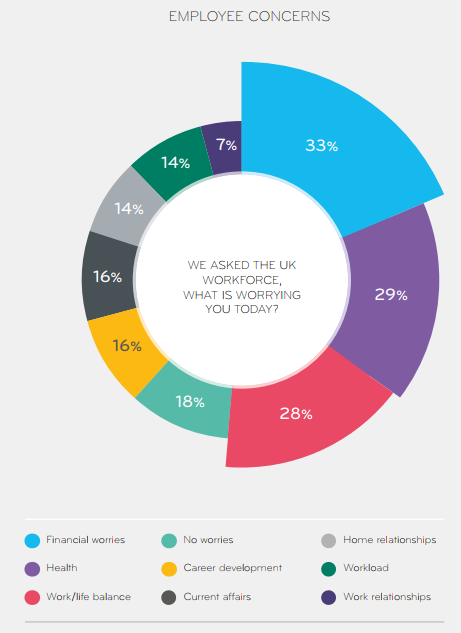 58% of employees are facing difficulties in managing their finances, 19% losing sleep and 8% spending working hours to deal with money problems (CIPD 2017).

40% declared that financial worries caused them stress (Evans 2016).
FINANCIAL IMPACT FOR EMPLOYERS

On average an employee spend 20 working hours per month dealing with personal finance matters, and that this can cost a company around $5,000/year/employee (Federal Reserve).

Lost productivity due to money worries impacts a company’s bottom line by 4% (Barclays).
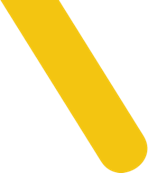 (Neyber)
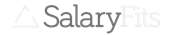 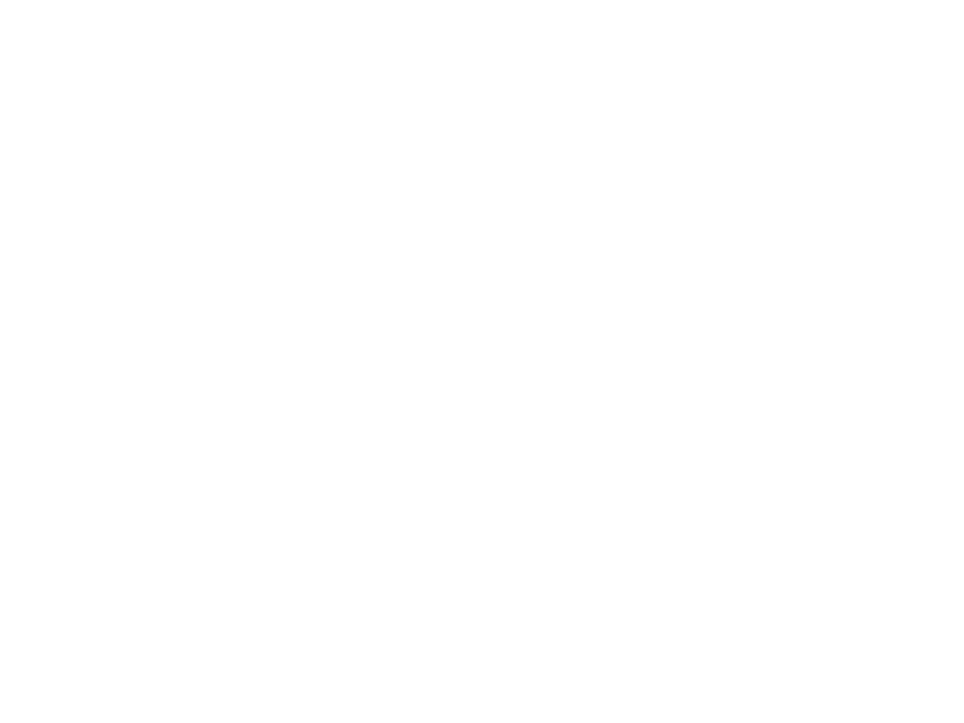 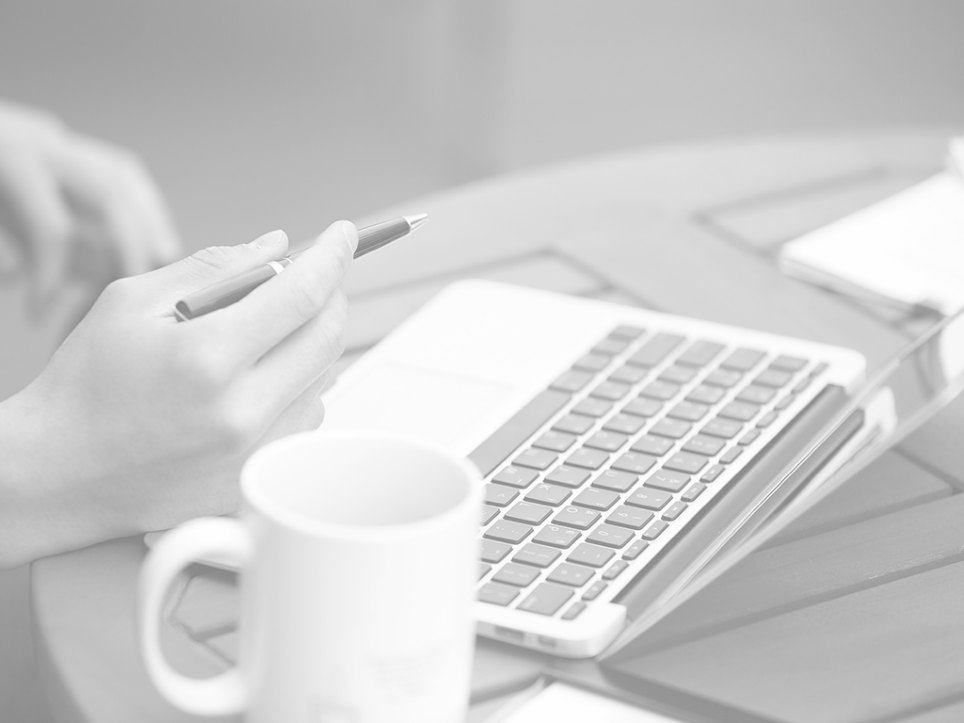 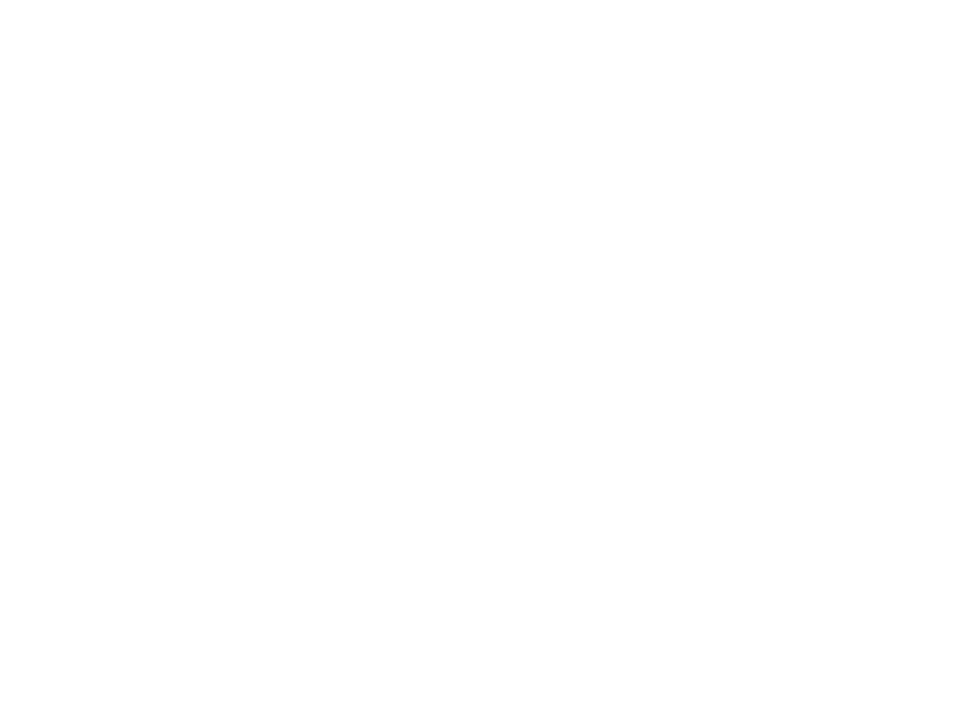 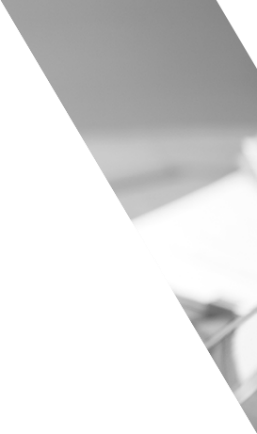 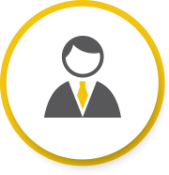 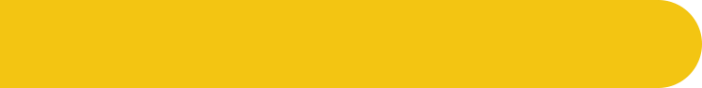 CHALLENGE FOR EMPLOYERS
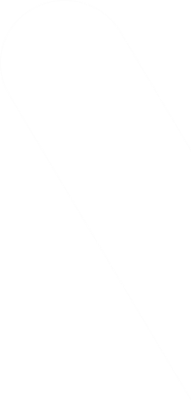 We cannot neglect the adverse impact caused by financial distressed employees on the company’s bottom line. It is clear that distracted and anxious workers directly reflect their personal situation on businesses’ results.
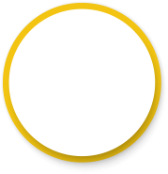 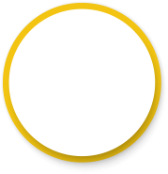 Worse
Work
Performance
Higher Turnover
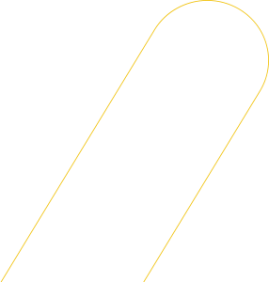 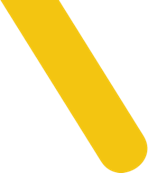 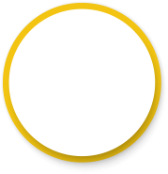 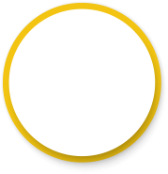 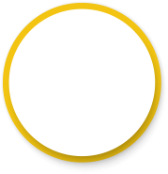 Higher HealthcareCosts
Higher 
Absenteeism
Pilferage
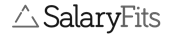 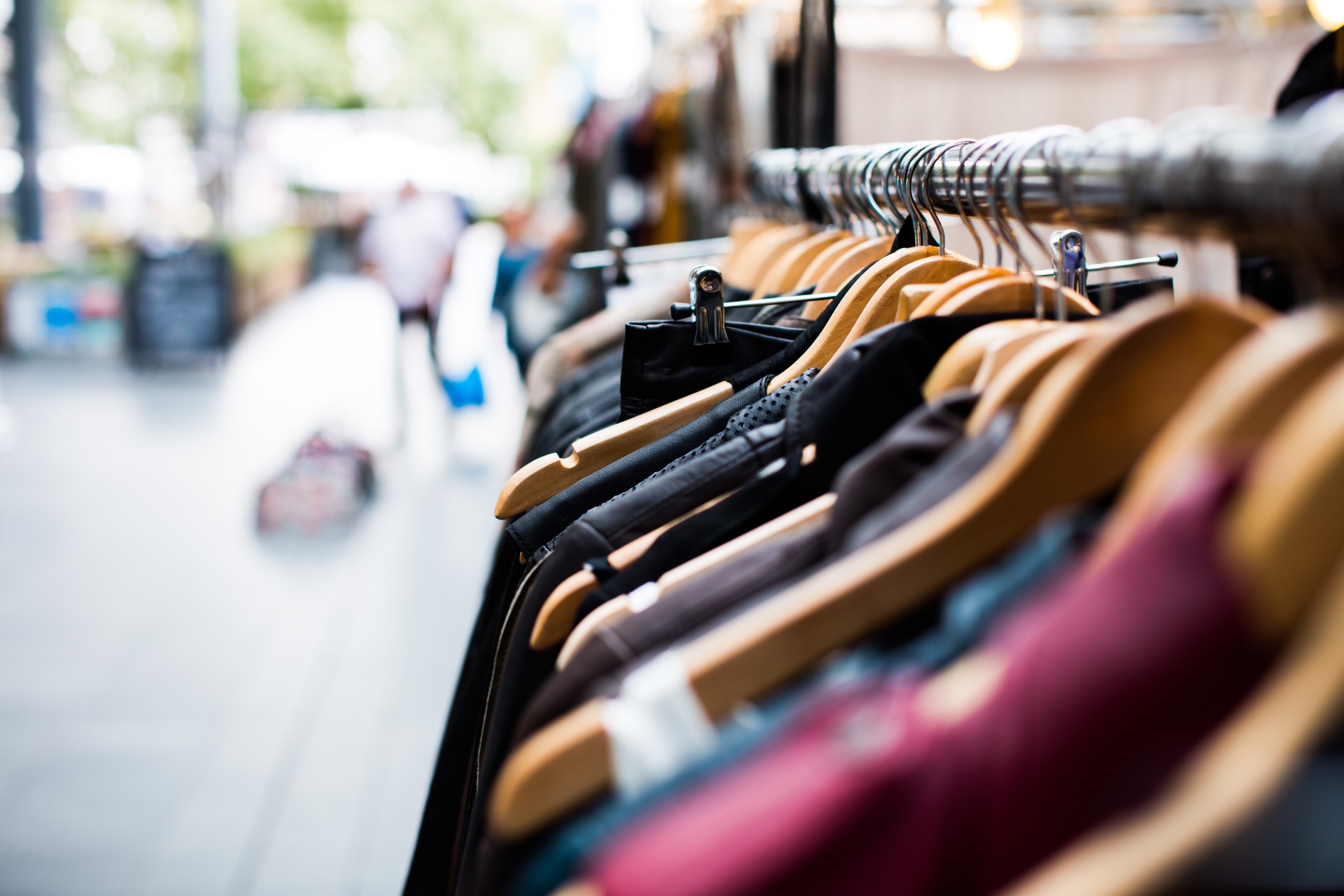 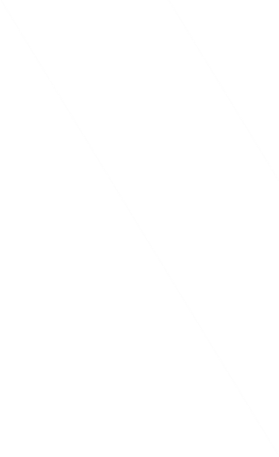 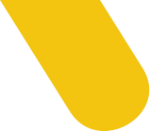 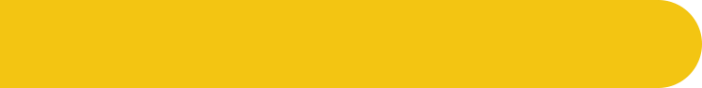 BUSINESS CASE
A recent research estimated the following turnover expenses for lower income employees:

16% of annual salary for high-turnover, low-paying jobs (earning under $30,000 a year). 

20% of annual salary for midrange positions (earning $30,000 to $50,000 a year). E.g. the cost to replace a $40k retail manager would be $8,000.

Target’s annual cost of turnover appears to be at least $567 million, or about 4% of Target’s 2017 selling, general and administrative expenses
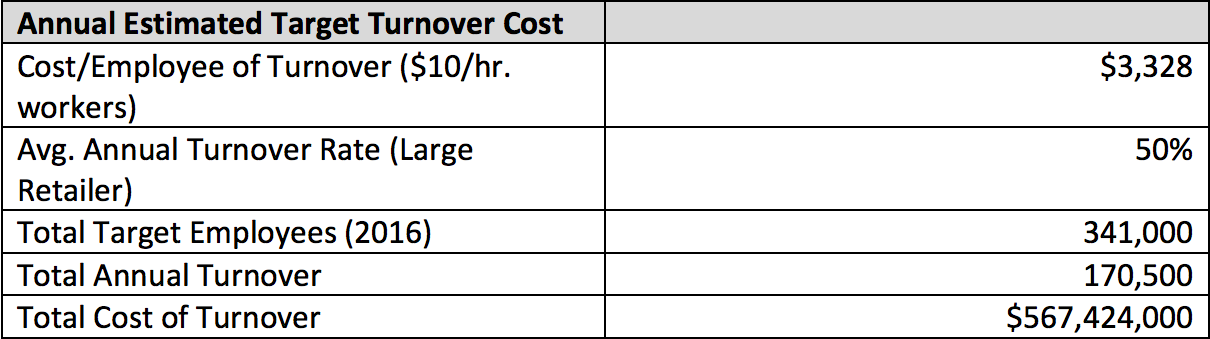 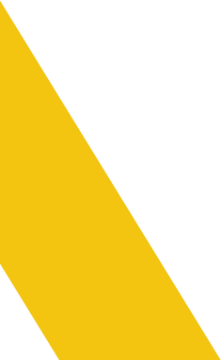 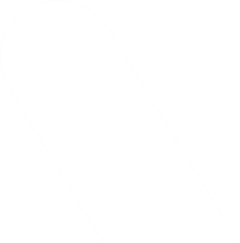 (Heather Boushay and Sarah Jane Glyn of The Center for American Progress)
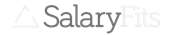 [Speaker Notes: Similarly, large relative cost numbers would also apply to most retailers, hospitals, hotels and other employers.]
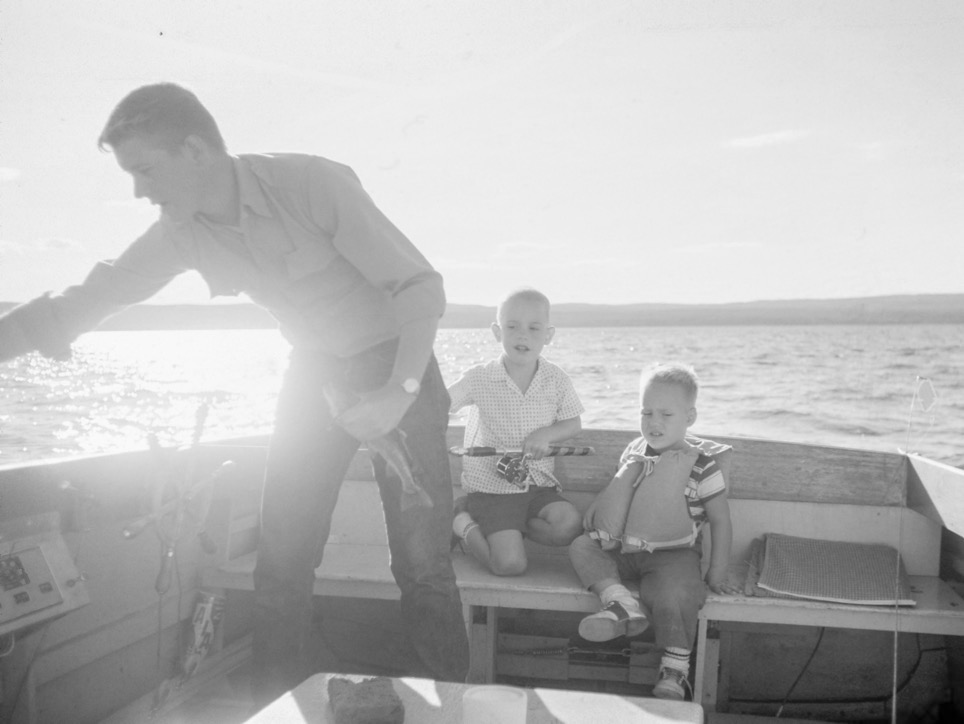 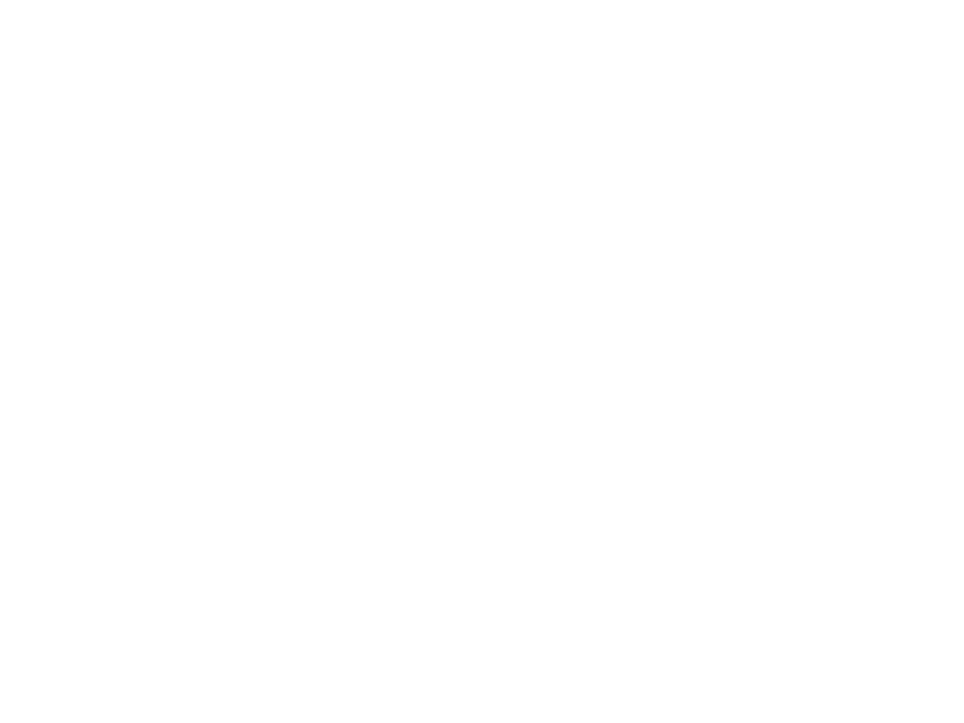 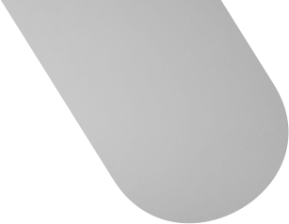 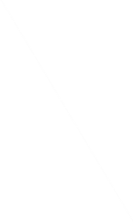 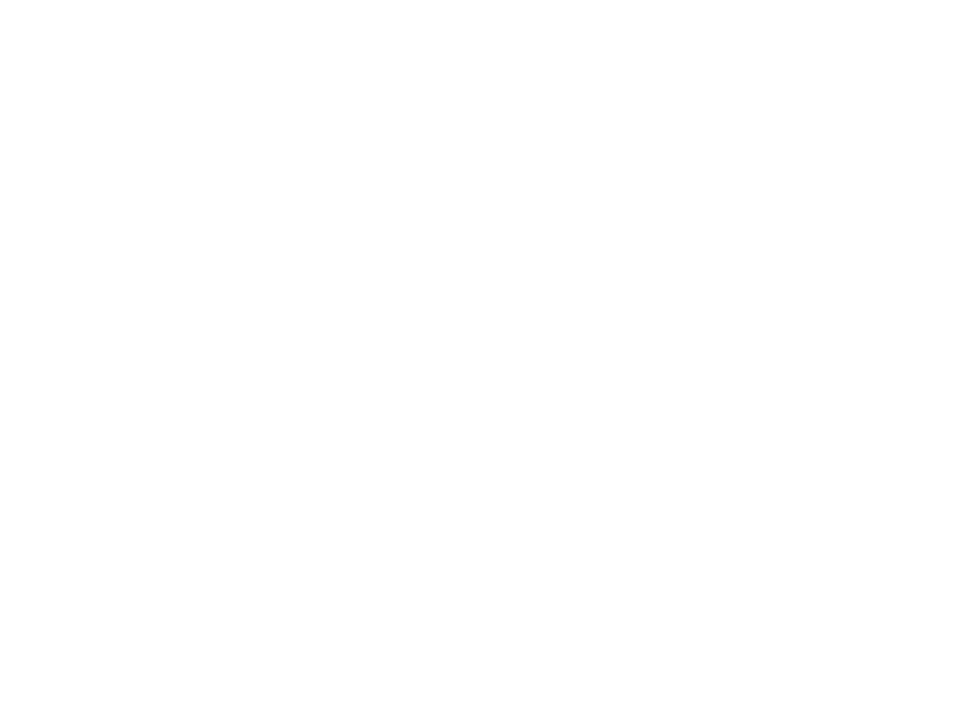 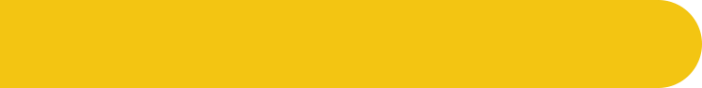 FINANCIAL EDUCATION
We believe that employers should offer more than access to fair financial products. By working closely with our partners and clients, we are keen on enhancing the understanding of their employees financial needs.
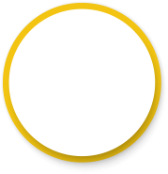 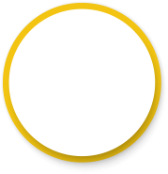 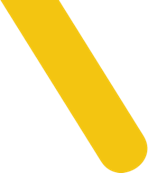 Credit
Consolidation
guidance
Goal Setting
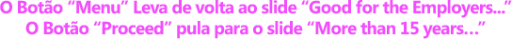 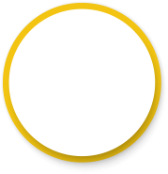 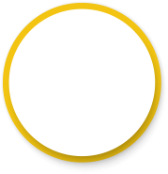 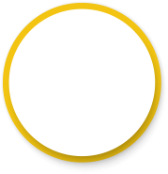 Improve
Financial 
Habits
Psychological/ Behavioral Finance
Financial
Planning
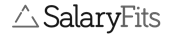 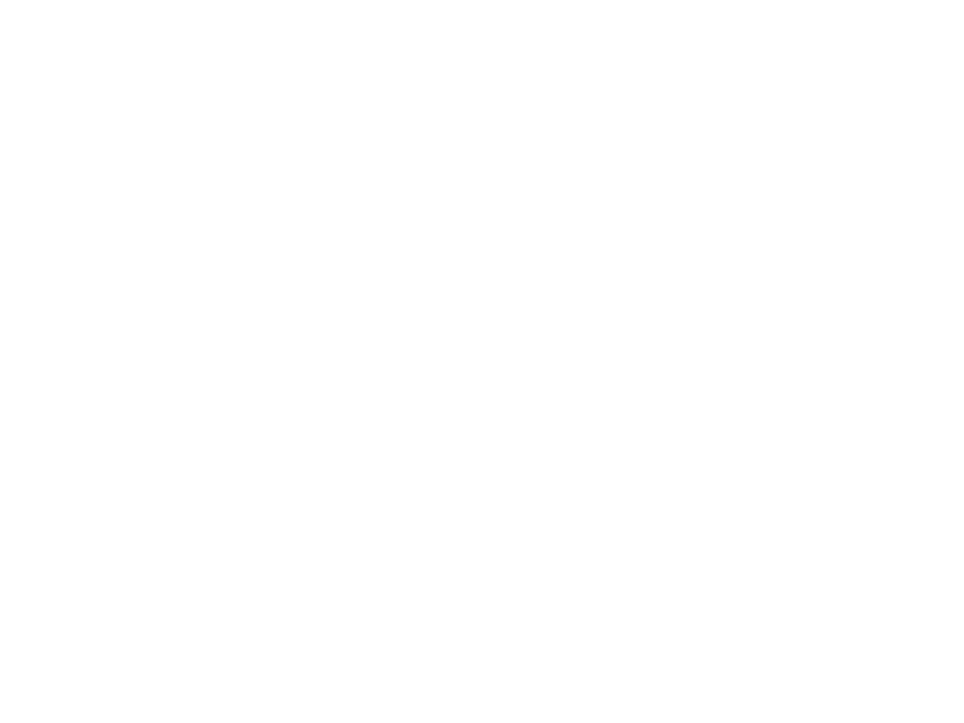 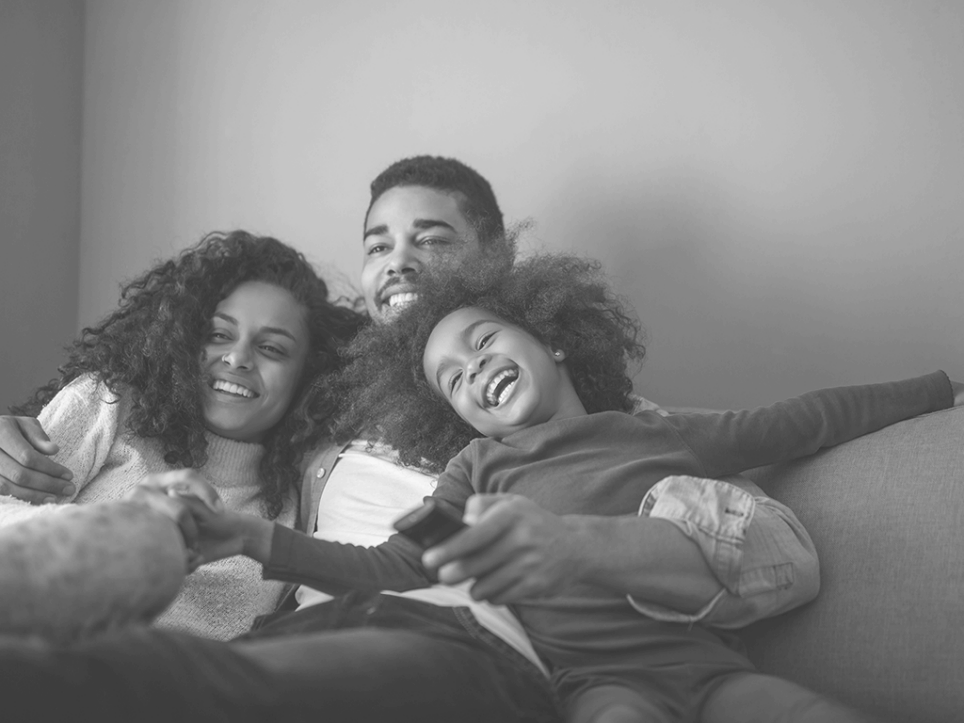 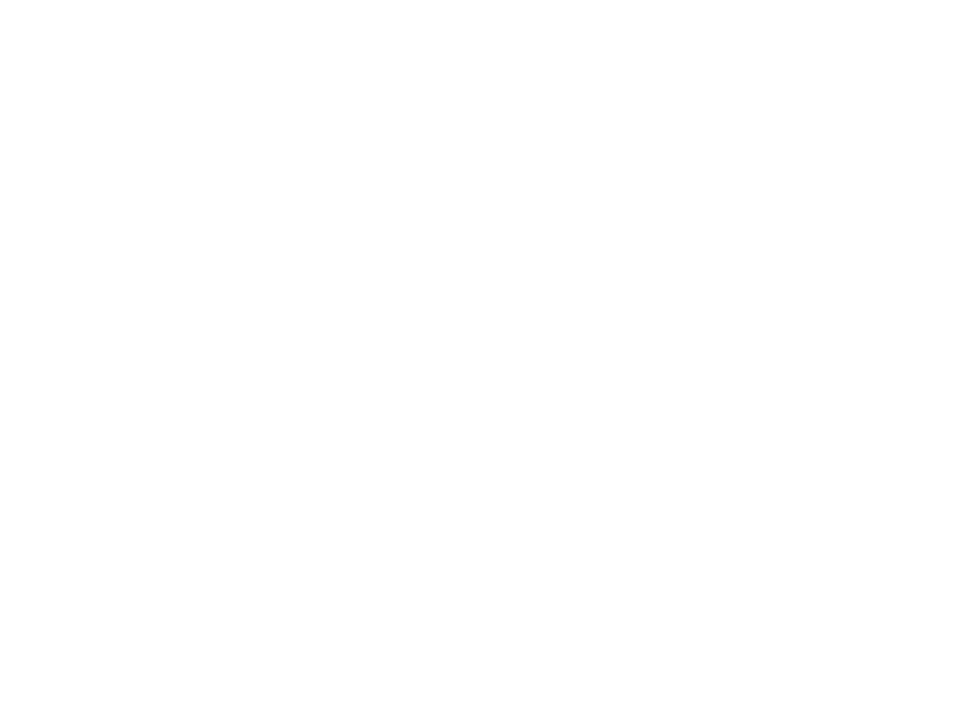 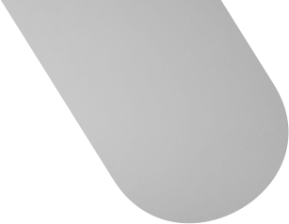 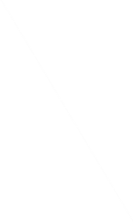 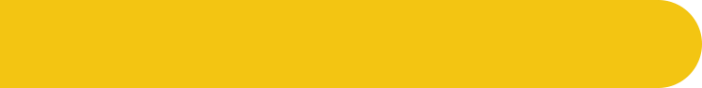 IS IT ABOUT PUSHING FINANCIAL PRODUCTS OR ENCOURAGING DEBT?
In the UK, over half of our existing customers turn to SalaryFits for debt consolidation and are benefiting from a 20% reduction in monthly debt repayments; equivalent to a 5% increase in salary. We focus on affordability meaning staff don't take on more than they can reasonably afford.
SUSTAINABLE CREDIT HELP AN VERAGE BRITISH EMPLOYEE TO SAVE MORE THAN
£1518 ON DEBT REPAYMENTS
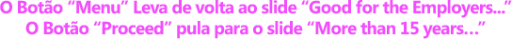 Credit Card/Overdraft
Payday Loan*
Payroll Loan
Average British has a  £4,900 loan to pay back in 5 years.
APR:
7.9% yearmount payable:
$5947
APR:
18% yearAmount payable:
£7466
APR:
+800% yearAmount payable:
At least 20x more
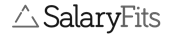 [Speaker Notes: It is not about pushing products or encouraging debt, for example. The solution relies on offering sustainable solutions, better products and a way-off to financial distress. Example of a british employee in our platform
Points to mention:
Almost the same APR offered across all employees (especially important for the ones without access to consumer loans)
Payday loan is a extreme example if the customer cannot repay its loan in the first month and keep pushing the debt forward]
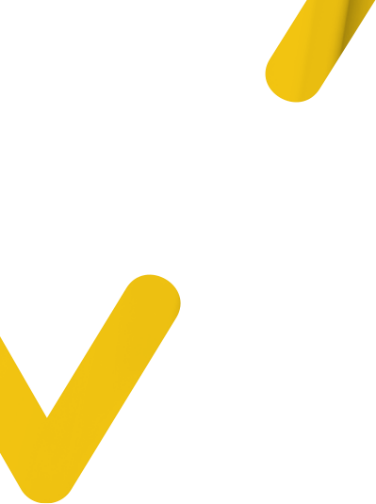 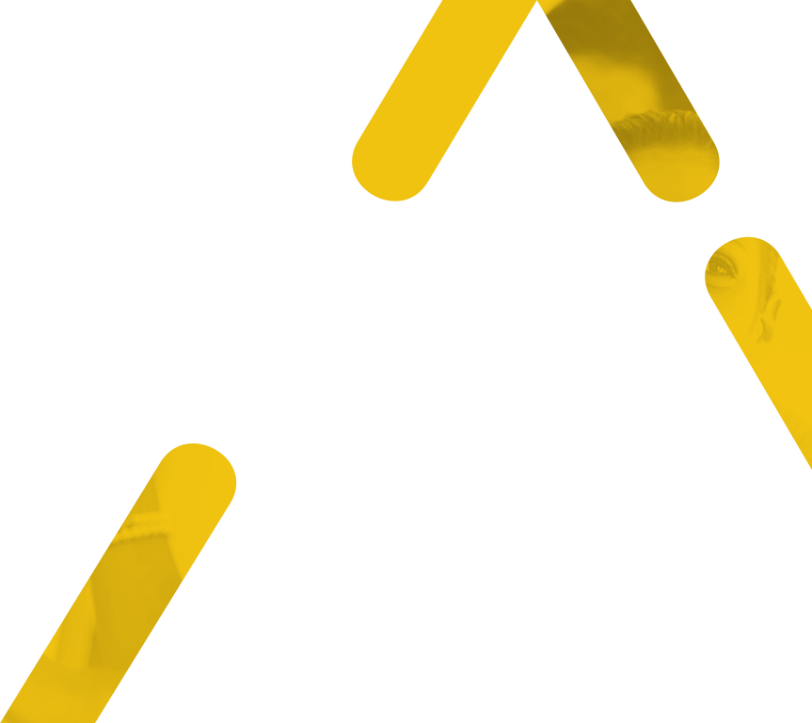 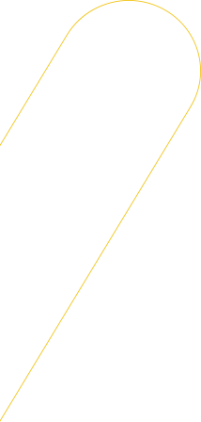 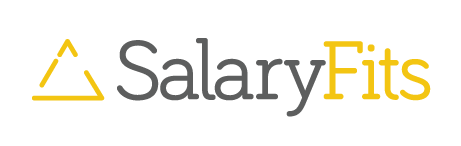 www.salaryfits.com
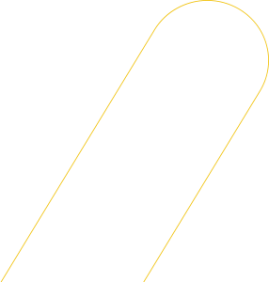 Délber Lage
CEO
delber.lage@salaryfits.com+44 (0) 7414 027 493
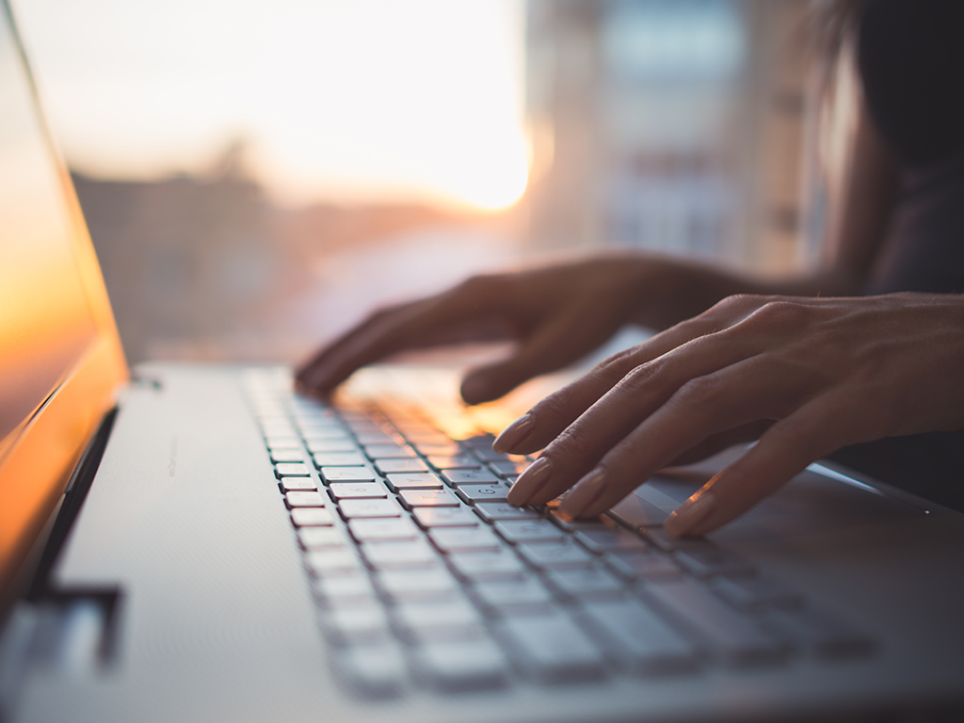 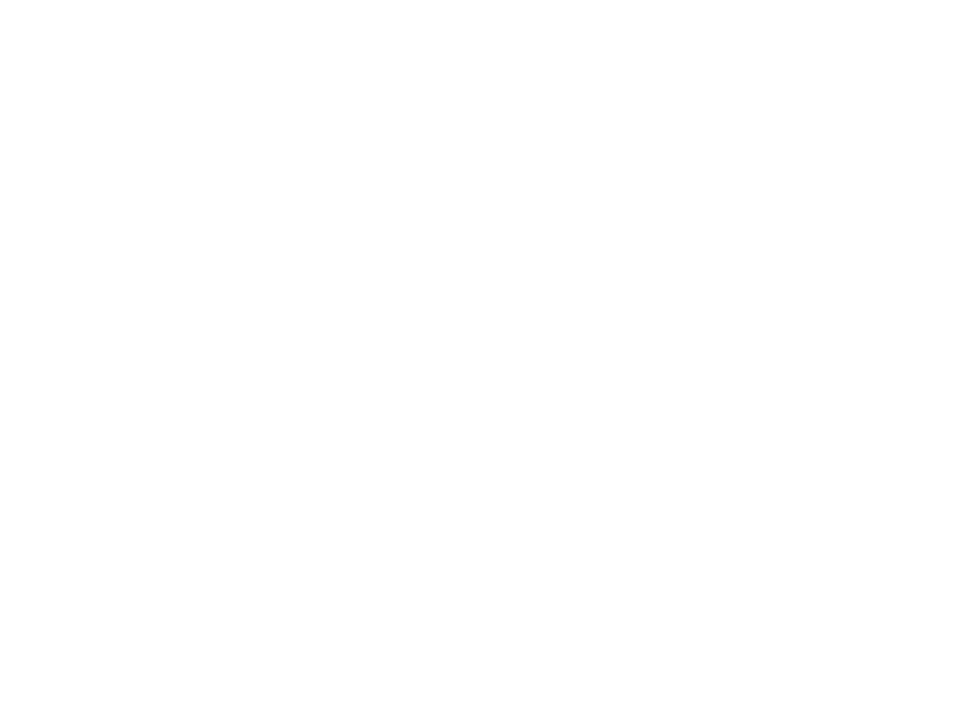 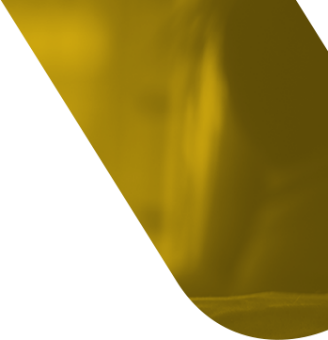 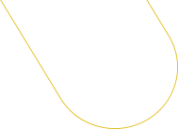 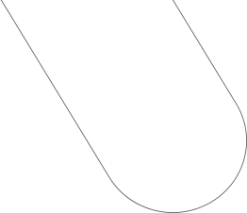 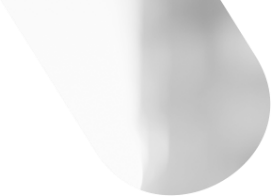 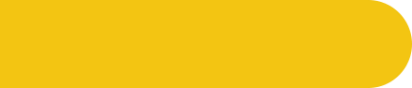 PLATFORM
SalaryFits’ platform allows services providers to integrate their systems with payroll information of entities, providing access to a  new risk assessment tool, as well as the possibility of the deducting the installments directly from one’s salary.

It is an innovative solution to make sustainable financial products a reality and empower individuals through their salaries.
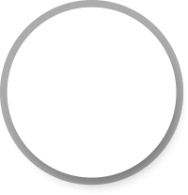 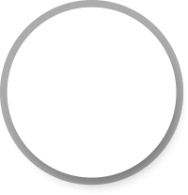 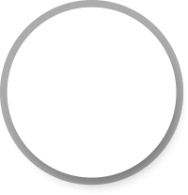 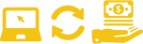 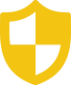 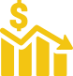 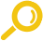 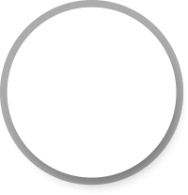 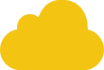 Seamless integration 
(Already integrated with +150 companies’ payrolls systems)
Automated  and transparent 
processes
100% cloud-based
ISO 27001 & 9001 compliant
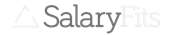 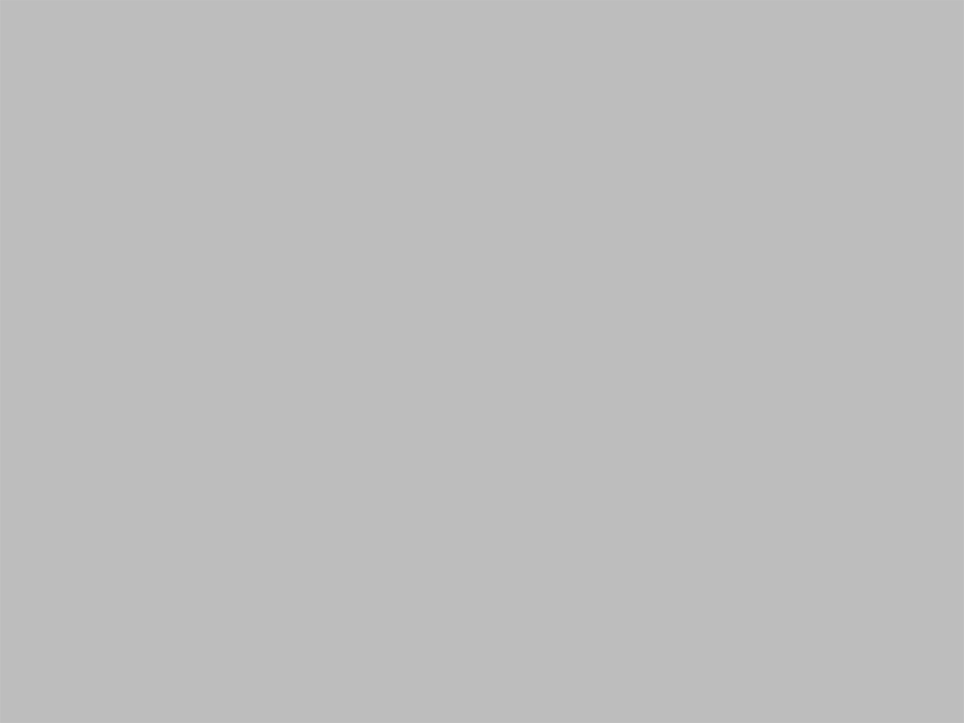 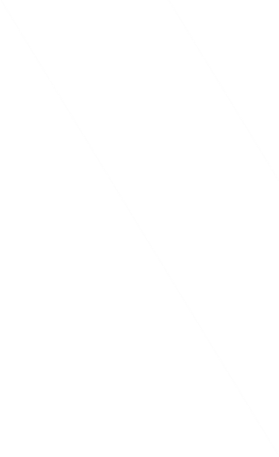 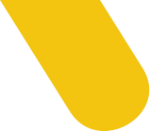 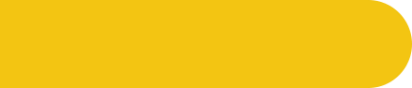 FLEXIBLE TECHNOLOGY
That can integrate a diverse portfolio of financial and non-financial products.
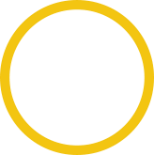 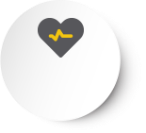 Health
Care
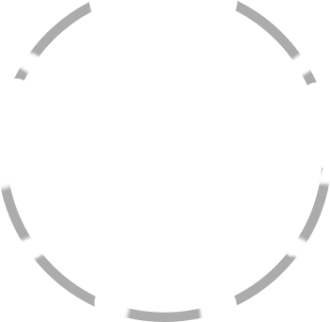 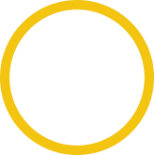 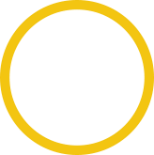 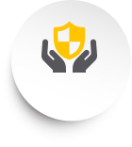 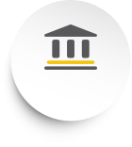 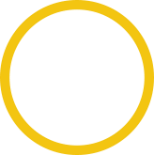 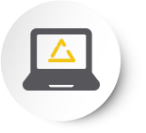 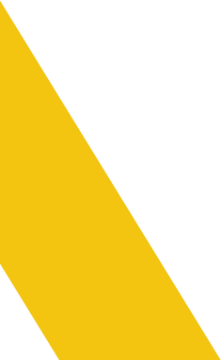 Insurance
Pensions
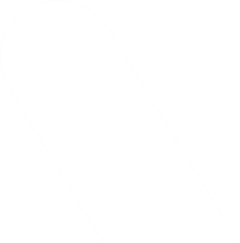 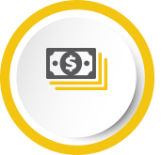 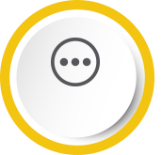 and more!
Loans
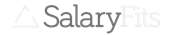 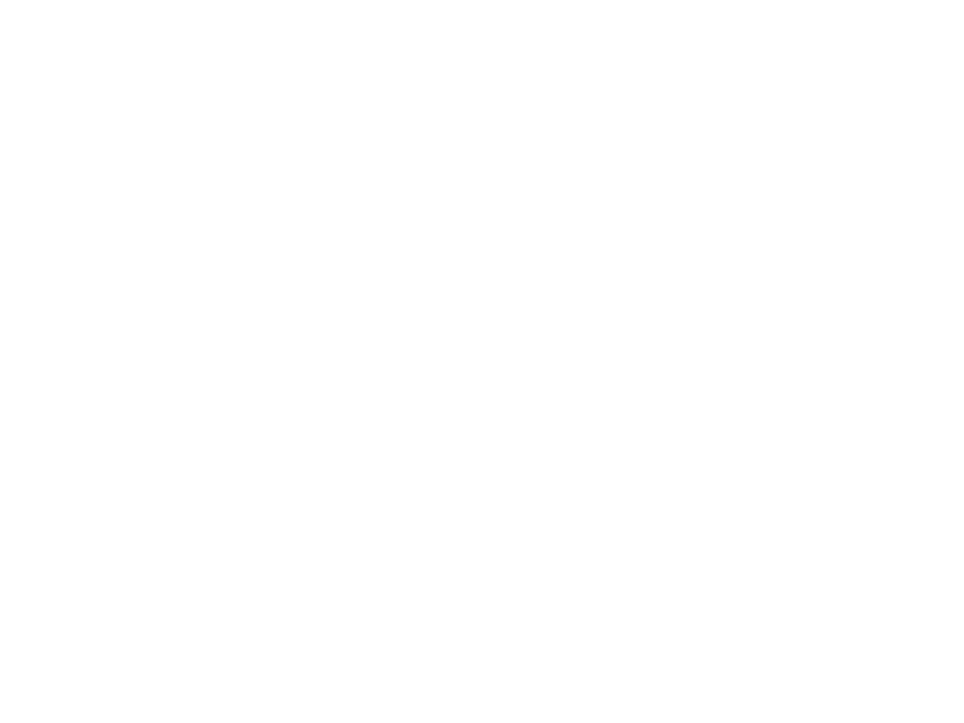 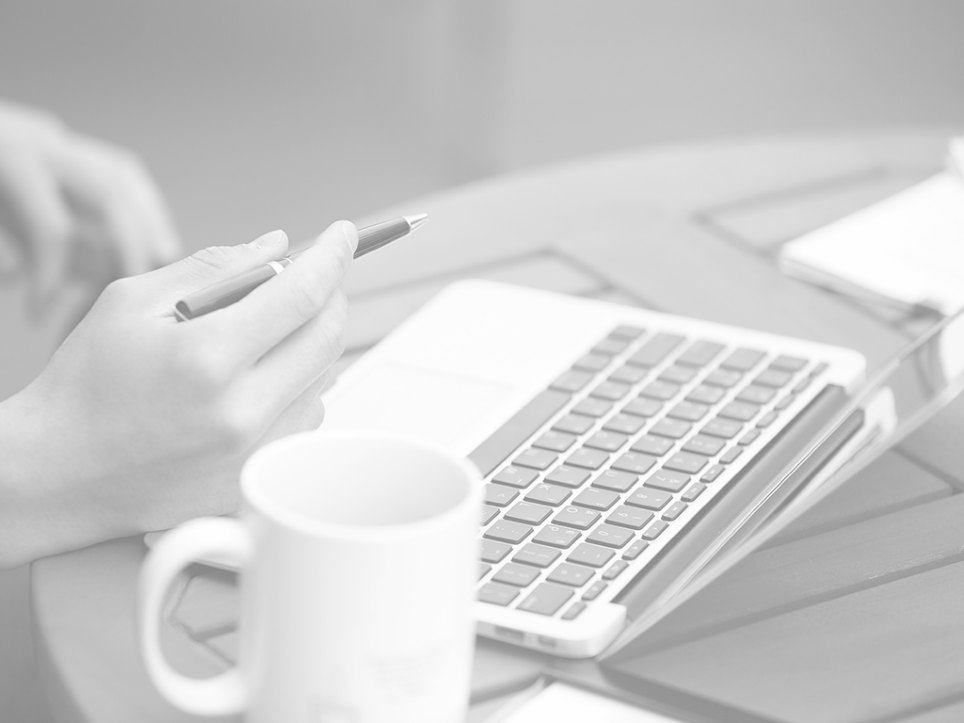 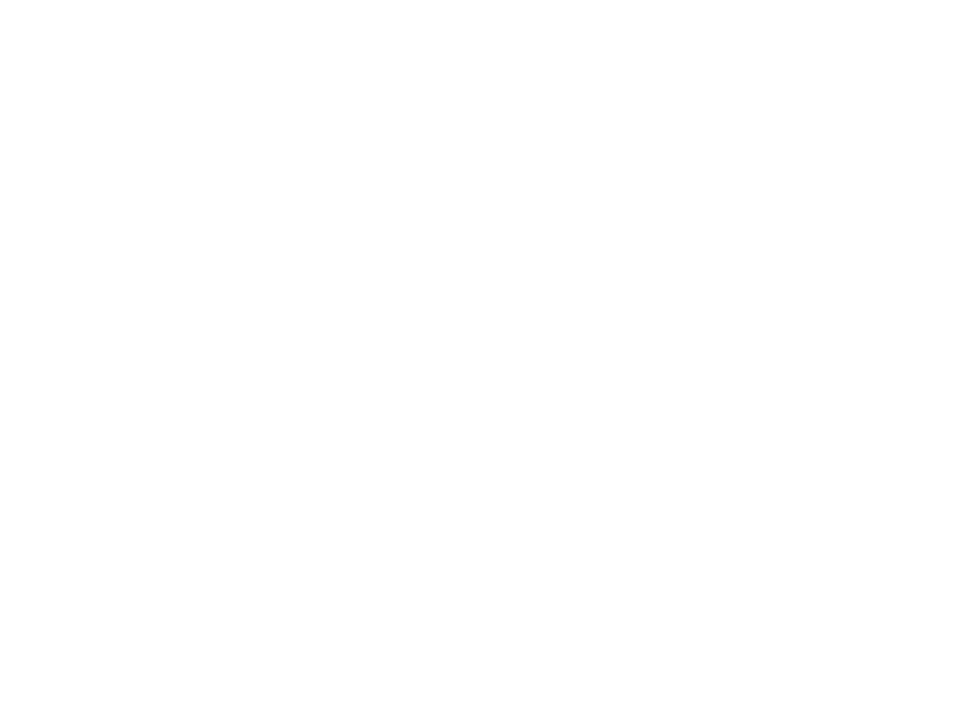 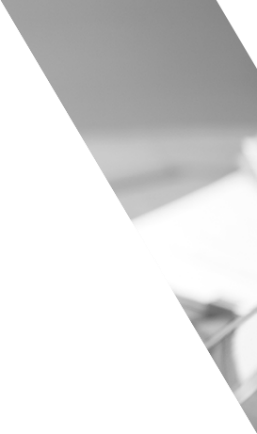 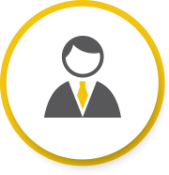 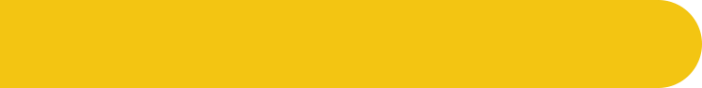 AN ADVANTAGE FOR EMPLOYERS
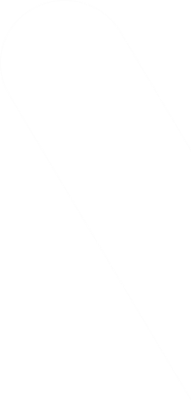 For the employers, our technology is a unique opportunity to enhance employee’s ﬁnancial wellbeing, access to fair products as well as their productivity.
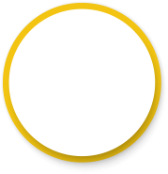 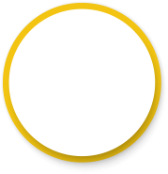 Improve workforce 
productivity and 
engagement
Support
employees’ financial 
needs
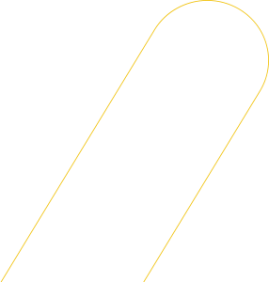 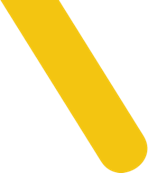 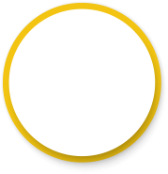 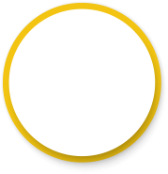 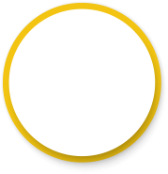 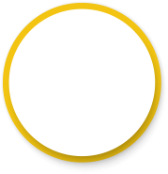 Better work
Environment and 
Retention rates
No 
liabilities
Hassle-free
benefits
Cost-free
solution
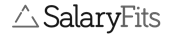 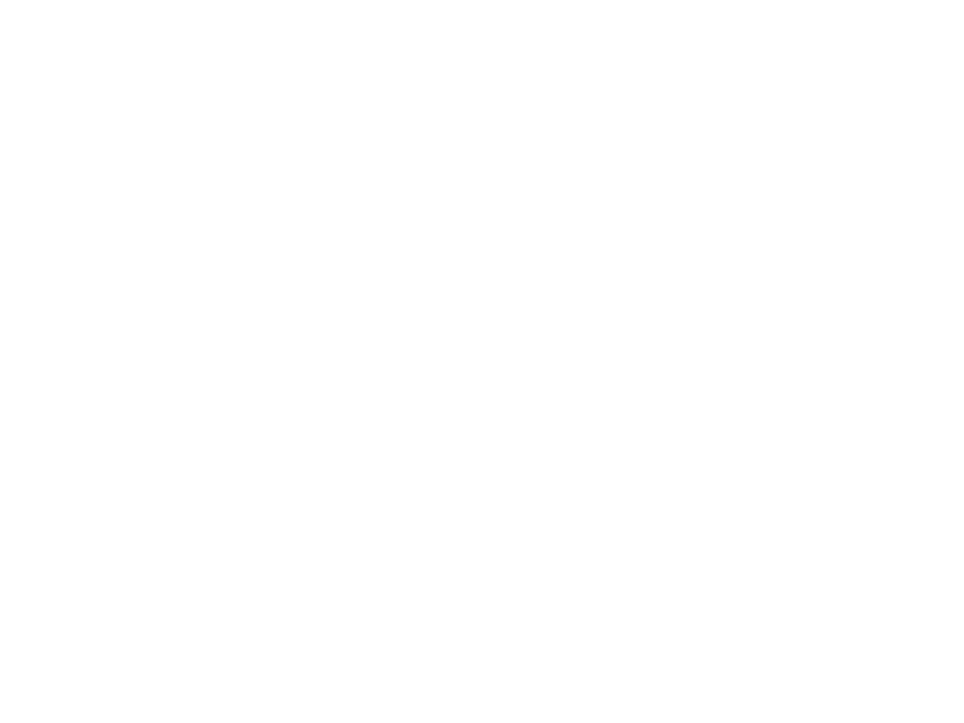 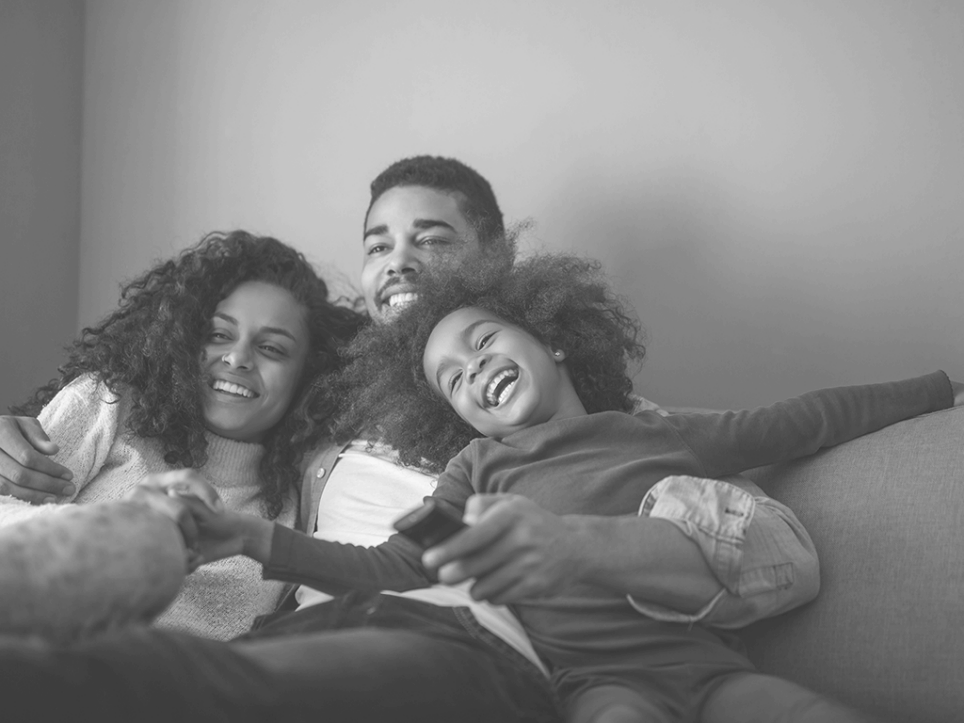 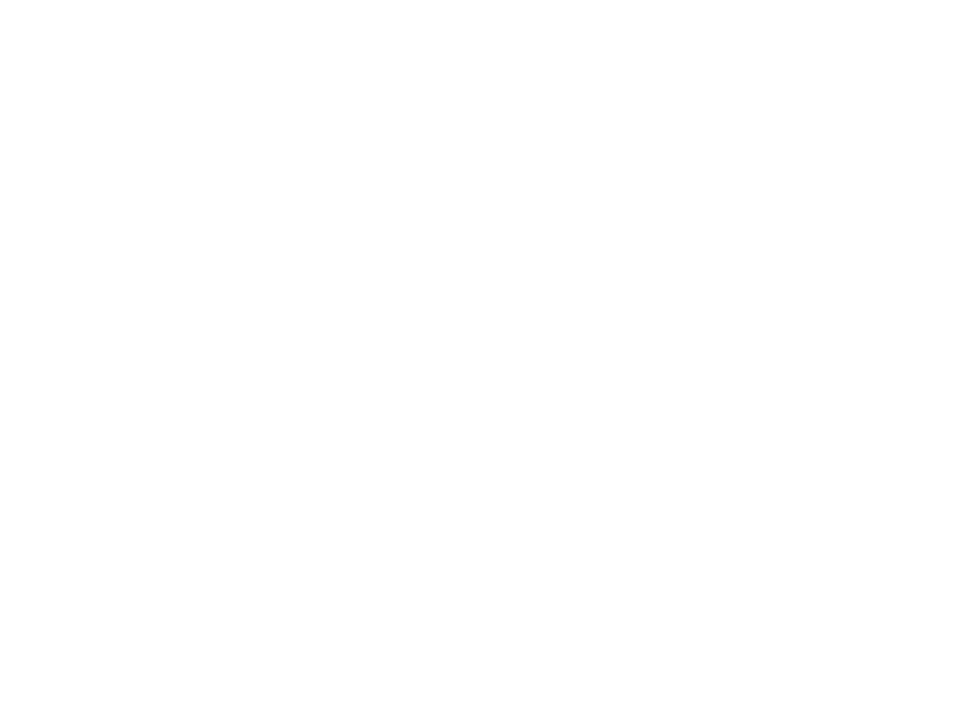 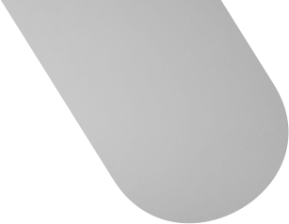 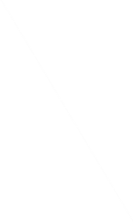 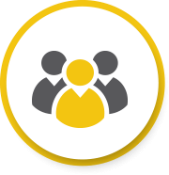 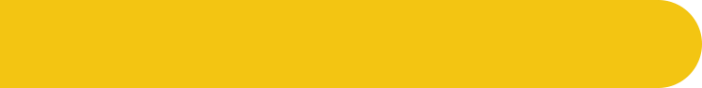 GREAT BENEFIT FOR EMPLOYEES
Employees can have access to cost-effective ﬁnancial products with lower interest rates and less bureaucracy, as well as a better management of their ﬁnancial health.
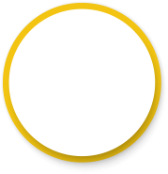 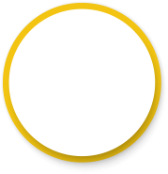 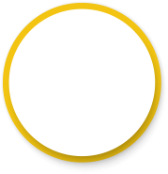 Lower 
interest 
rates
Broader range
of products
offered
Credit
consolidation
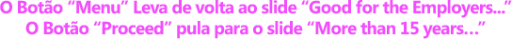 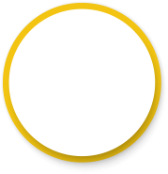 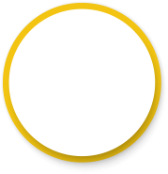 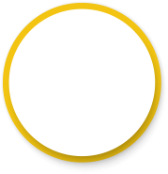 Access
to fair financial products
Better 
financial 
habits
Lower
bureaucracy
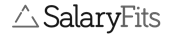 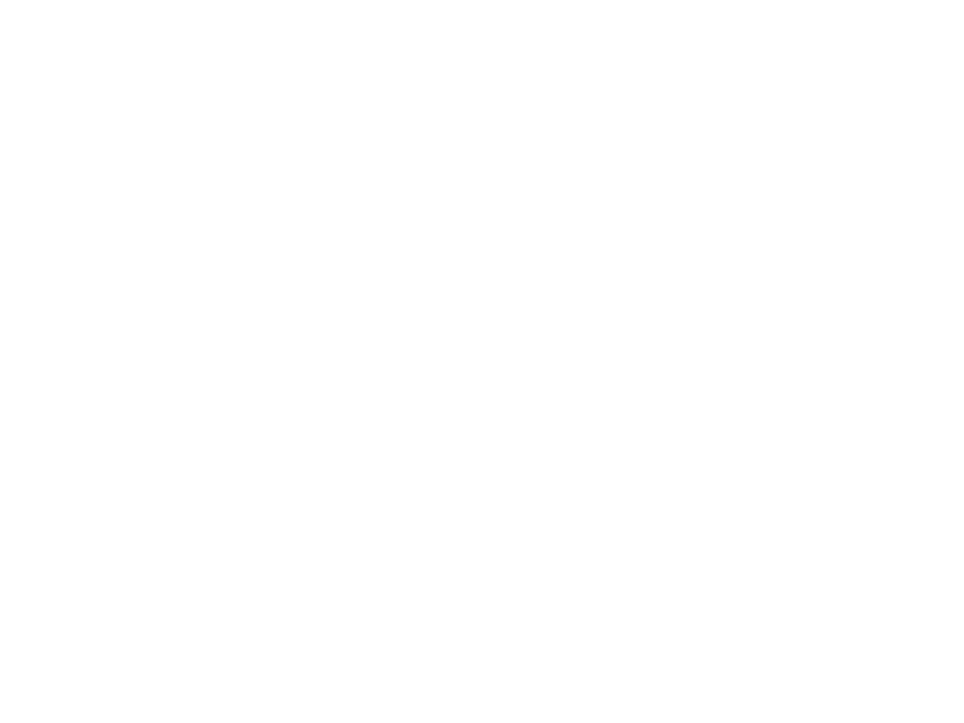 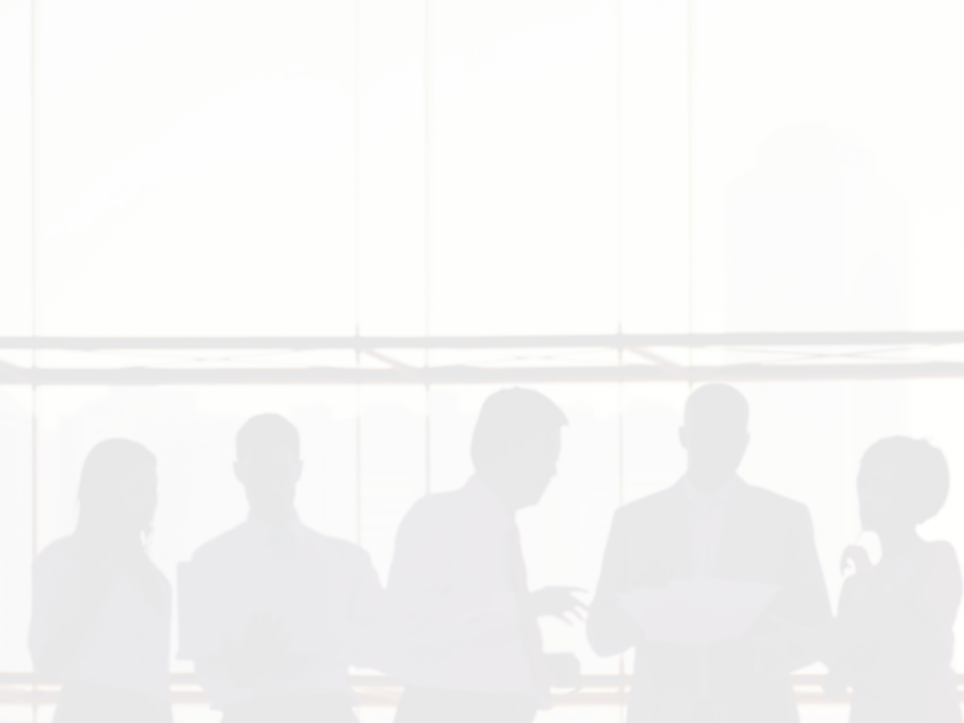 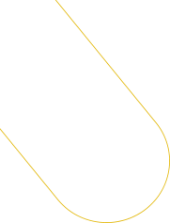 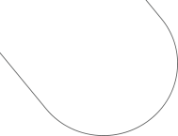 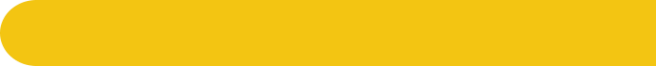 AND AN OPPORTUNITY FOR FINANCIAL INSTITUTIONS
For Financial Institutions, we provide an easy and convenient commercial channel to reach a large amount of potential clients, with lower costs of acquisition and with more reliability.
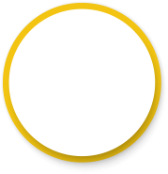 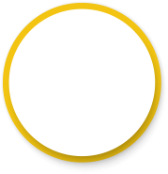 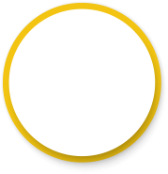 Lower 
default rates
More 
Information and
 Convenience
Security and 
anti-fraud 
control
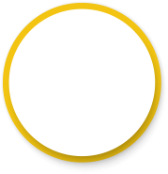 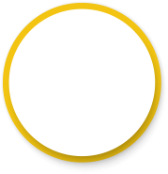 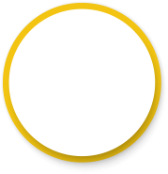 Lower
acquisition 
costs
Lower 
transaction 
costs
Target existent
 customers and 
new entrants
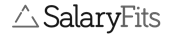 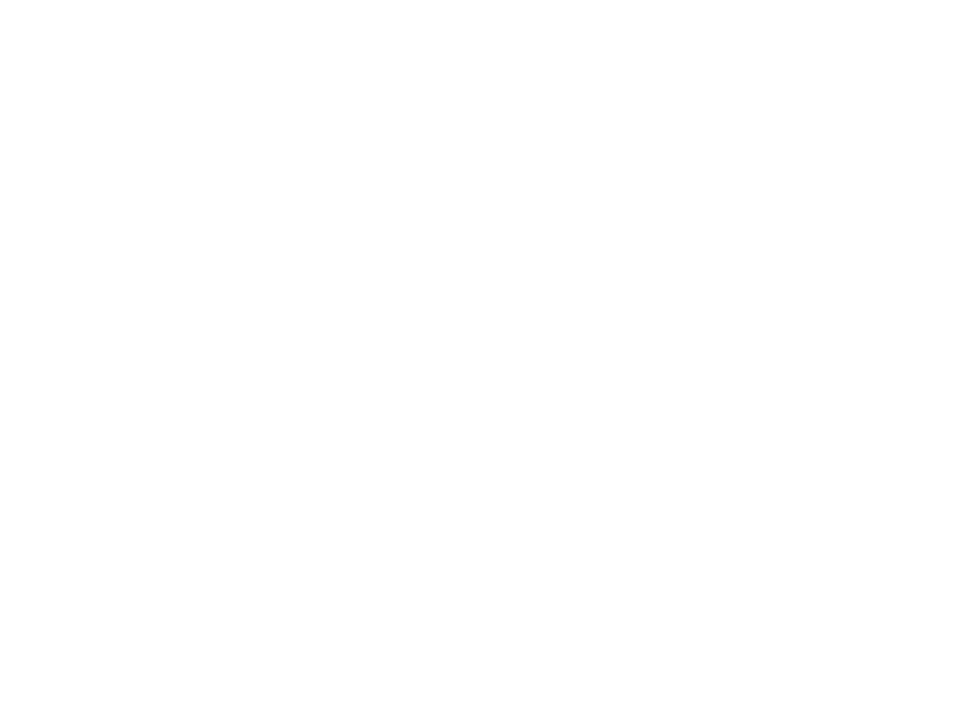 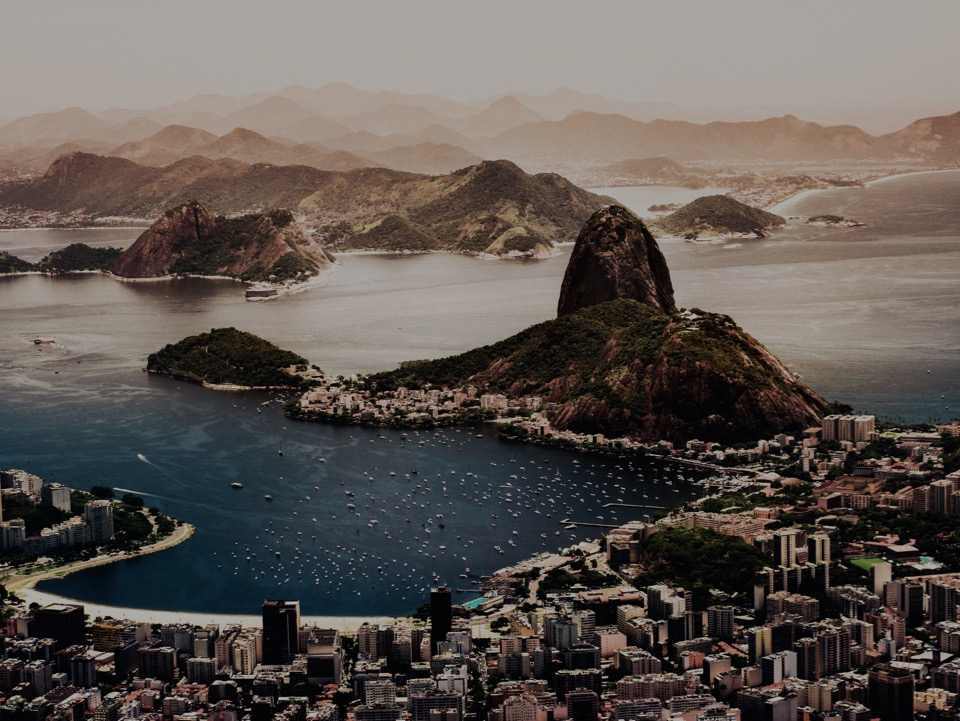 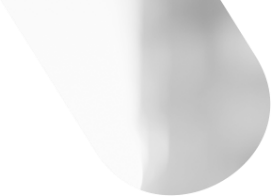 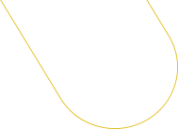 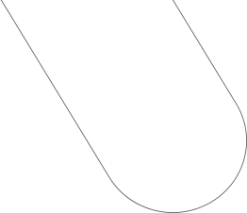 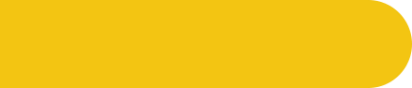 EXPERIENCE
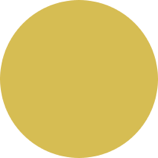 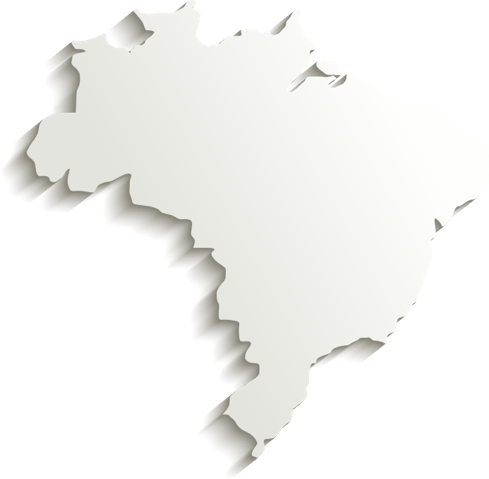 THE BRAZILIAN
4.5M
CASE
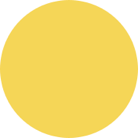 DEDUCTIONS/MONTH
3.5M
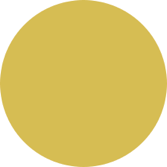 SalaryFits is the international spin off of Zetra, a mature company that significantly improved the Financial Benefits market in Brazil, bringing financial inclusion to over 3 million individuals.
This platform is used by 52 of the country's financial institutions – including the 5 largest banks.
ONLINE USERS
17B
DOLLARS IN 
OPERATIONAL CONTROL
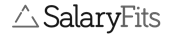 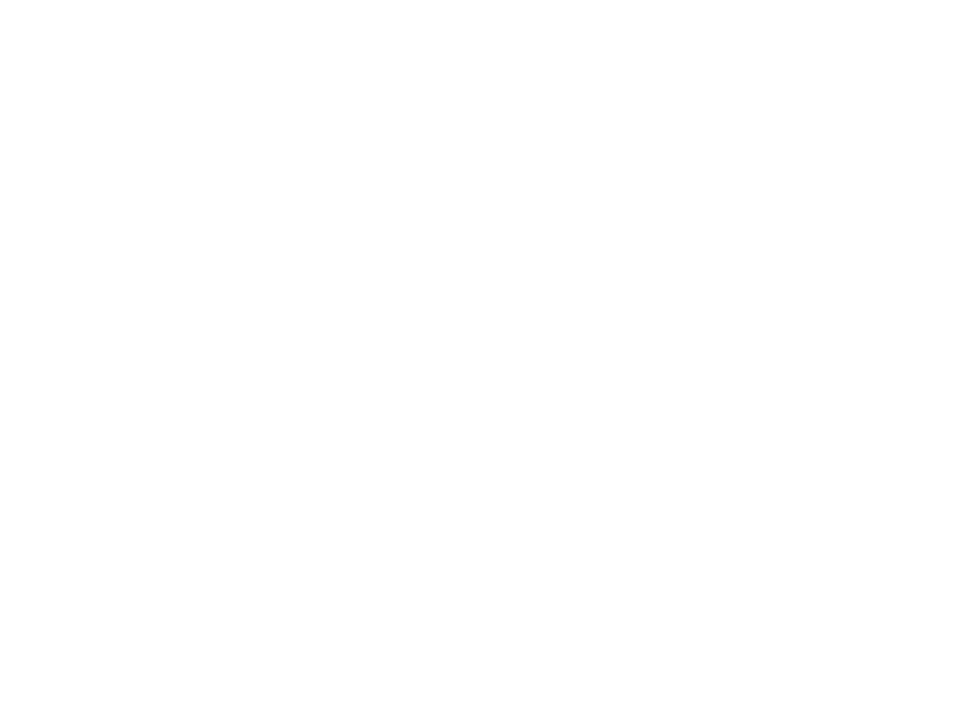 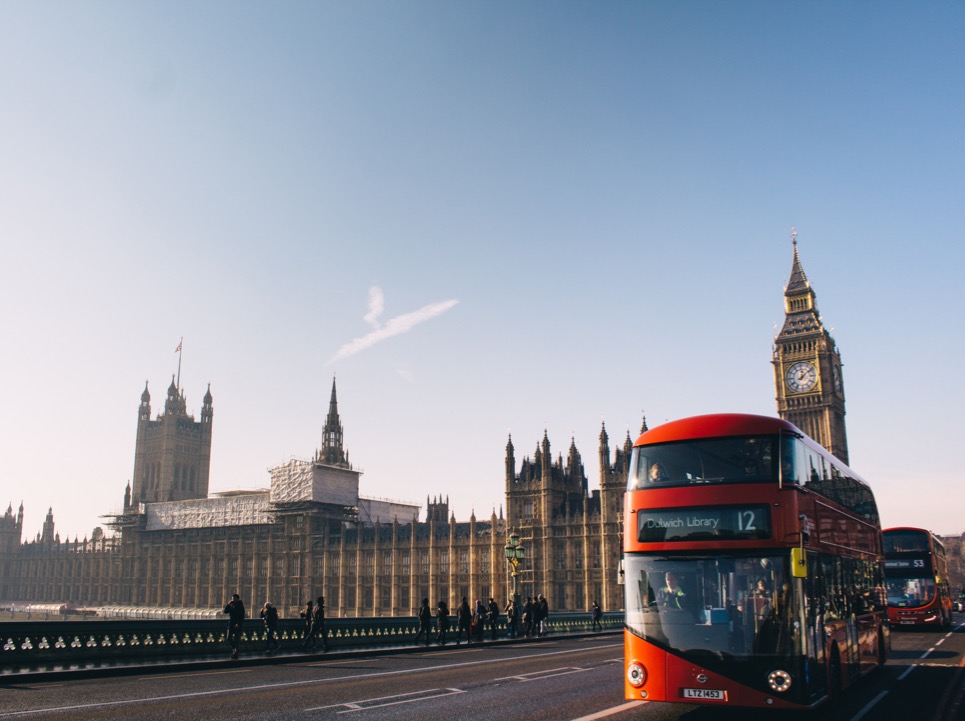 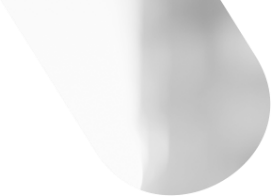 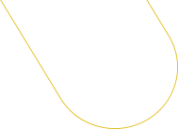 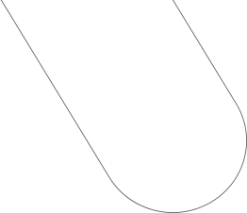 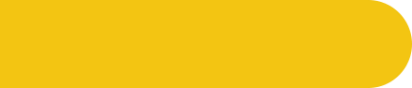 EXPERIENCE
FIRST MONTH IN THE
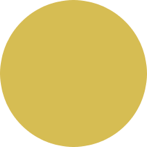 UNITED KINGDOM
257K
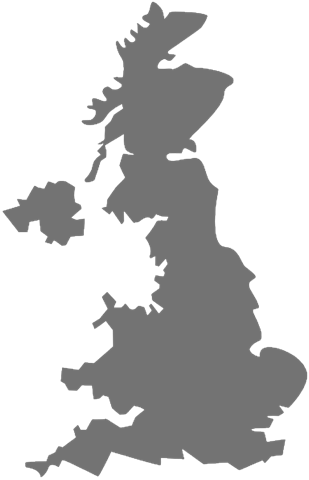 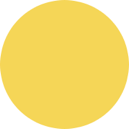 DOLLARS
 PROCESSED/MONTH
150K
Just onboarded of one of the largest British employers (+130K employees) in Mar-18.

Through the closed partnership with a challenger bank, leading provider of salary deductible loans, SF expects to:

Initiate full roll out from June. On-board +300K employees in 2018, including 2 major retailers already in the pipeline;

Integrate savings until the end of 2018.
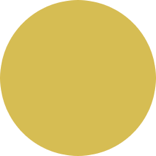 EMPLOYEES
ONBOARD
1.8M
DOLLARS IN 
OPERATIONAL CONTROL
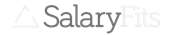 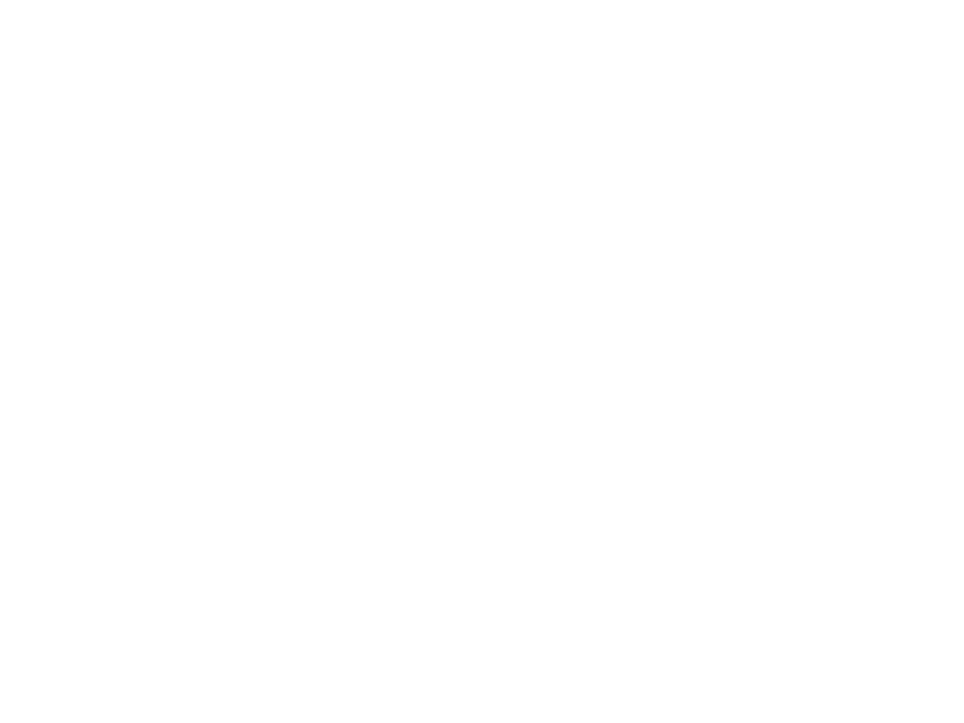 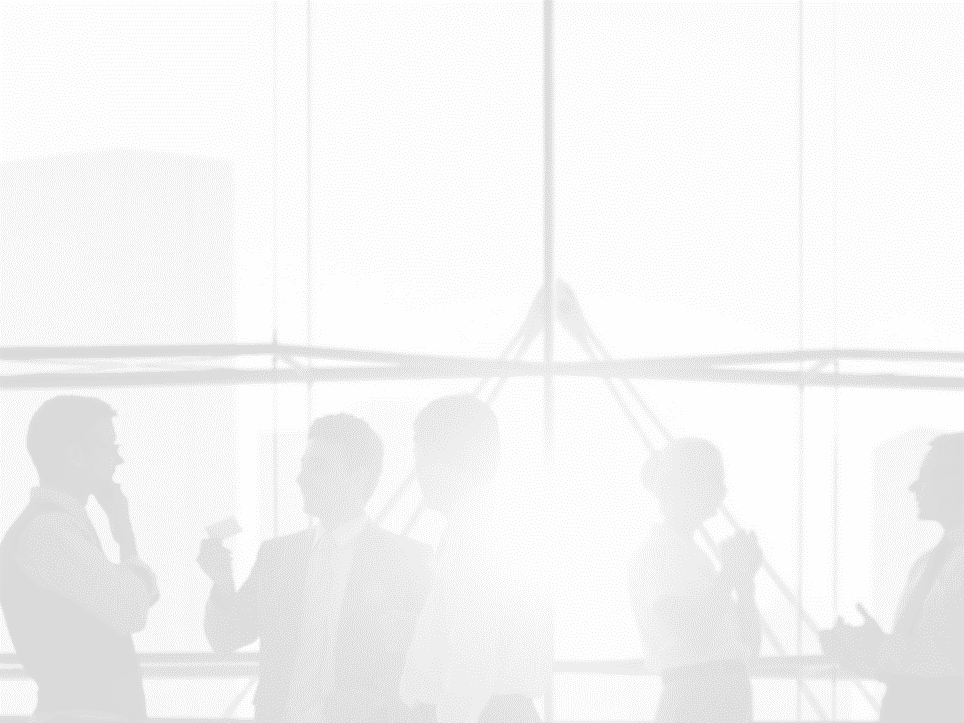 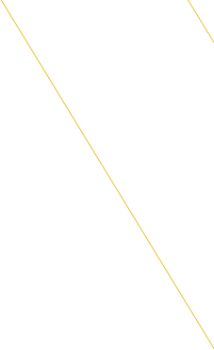 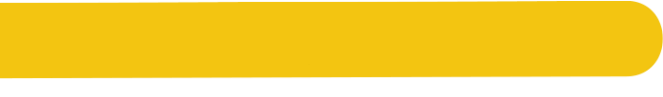 MORE THAN 16 YEARS OF KNOWLEDGE AND EXPERTISE!
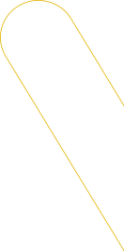 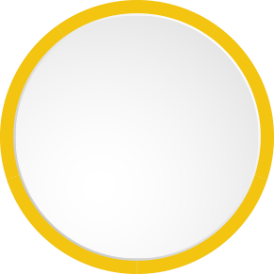 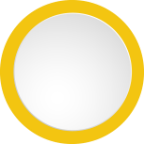 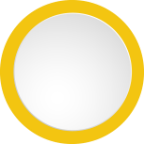 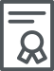 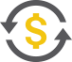 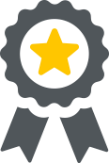 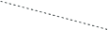 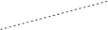 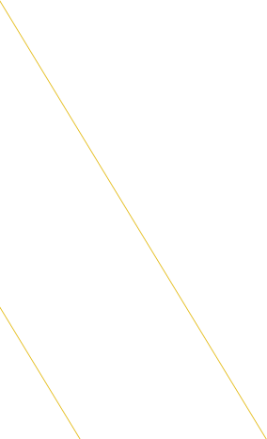 Patented Platform
Business Intelligence
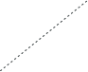 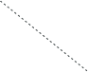 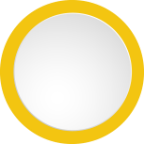 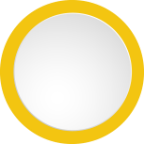 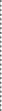 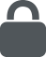 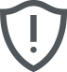 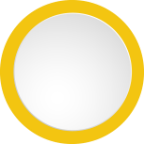 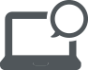 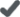 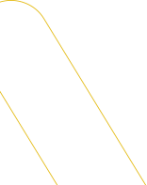 Security Management
 Certification
Information SecurityManagement System
ITIL and ISO (27001 and 9001) 
Certifications
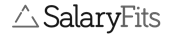 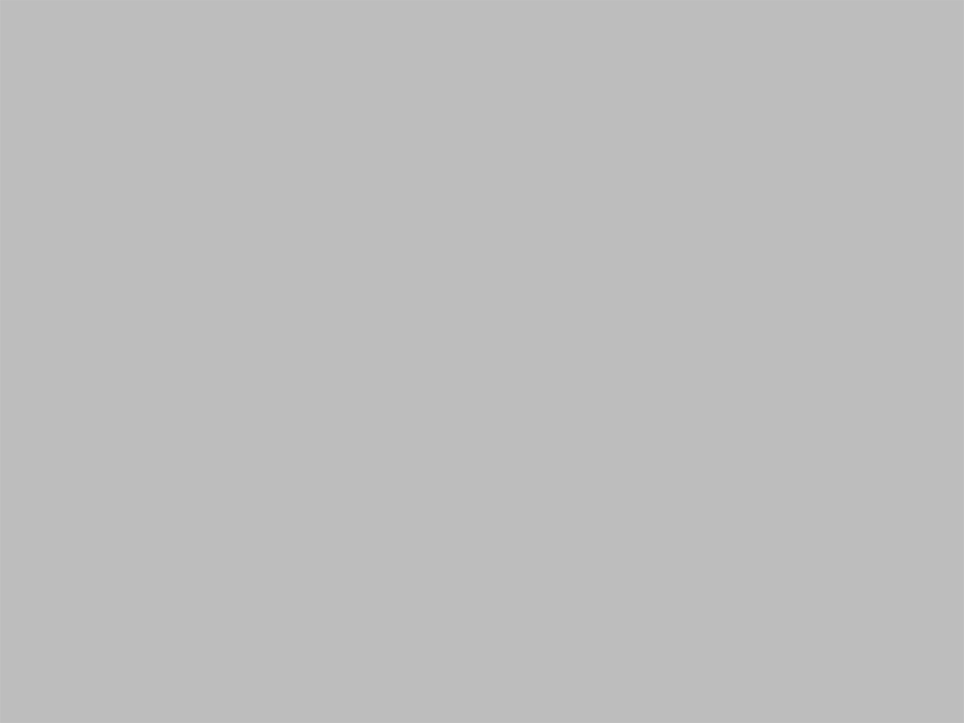 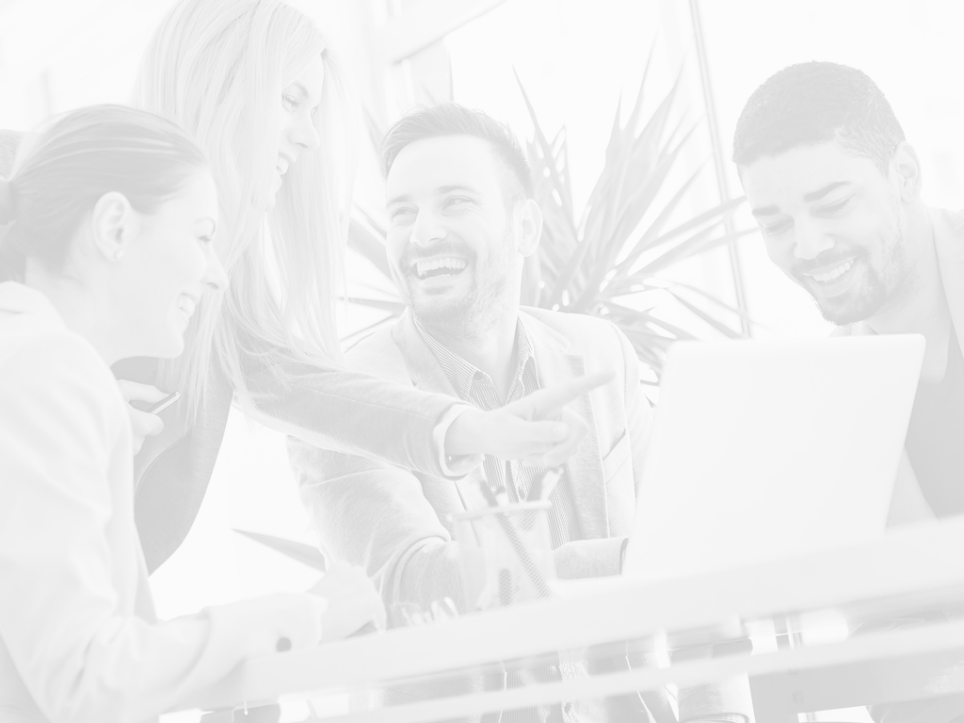 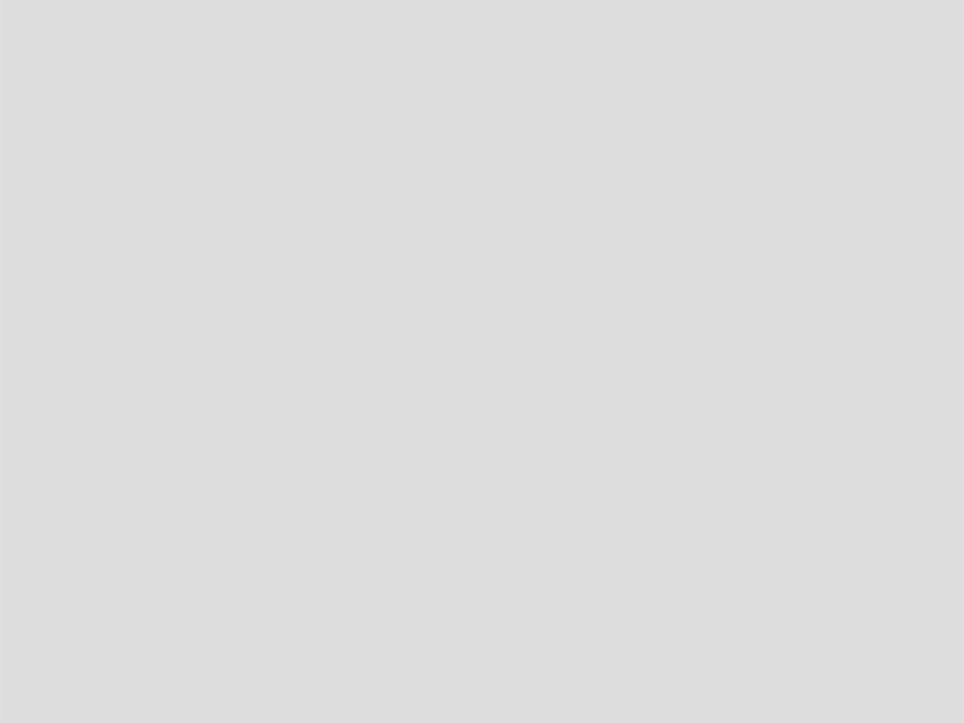 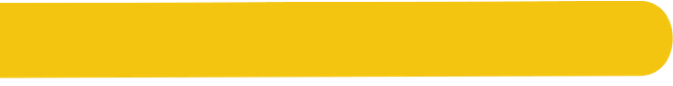 INTERNATIONAL PRESENCE
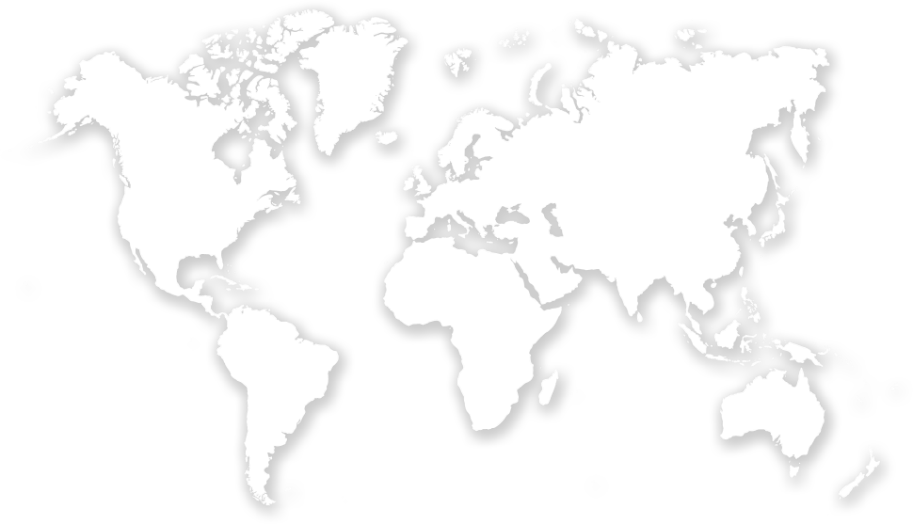 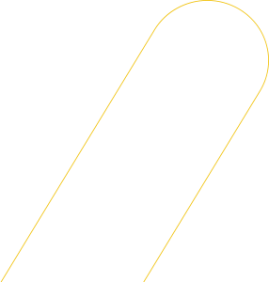 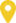 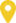 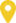 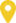 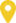 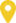 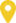 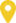 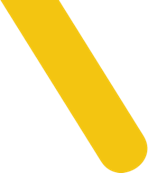 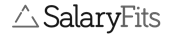 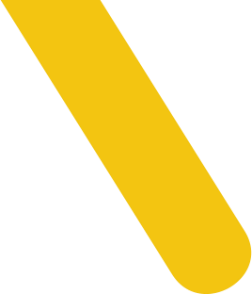 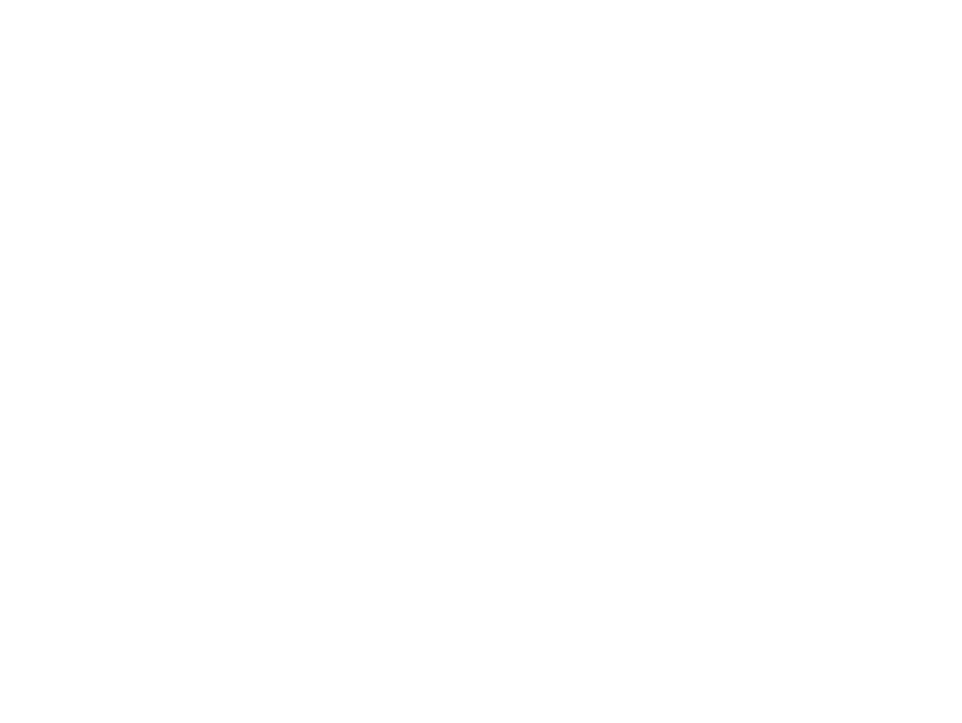 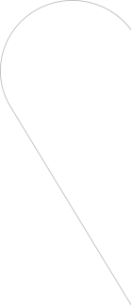 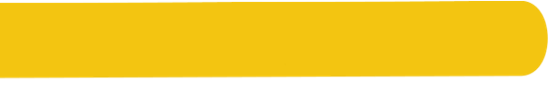 PARTNERS & CLIENTS
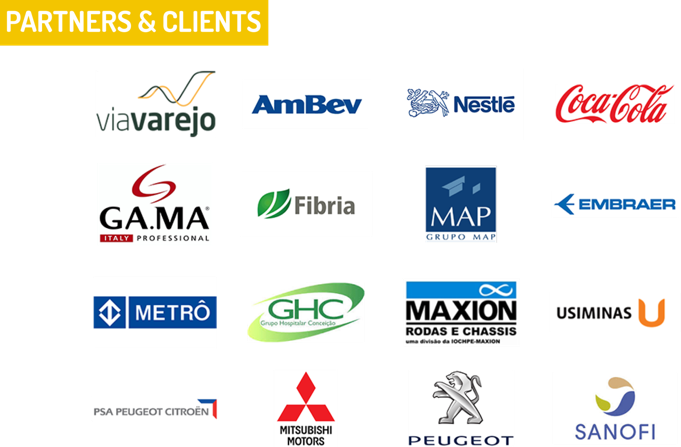 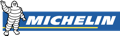 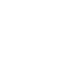 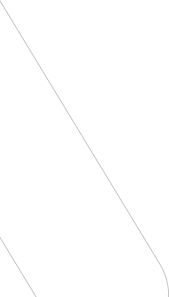 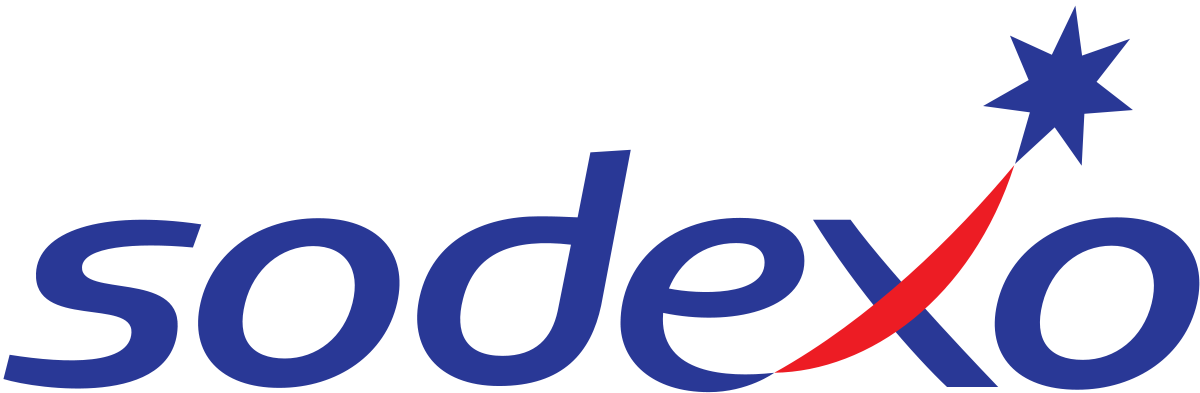 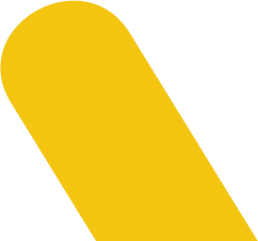 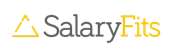 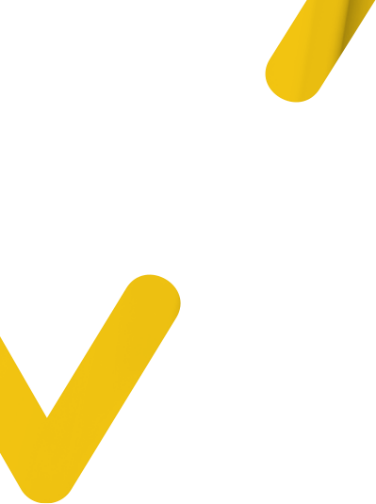 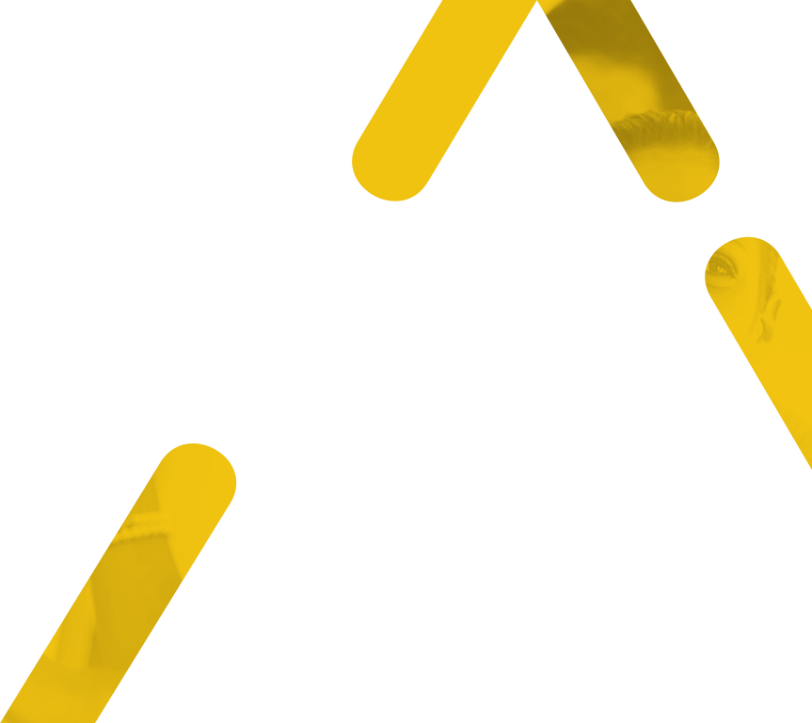 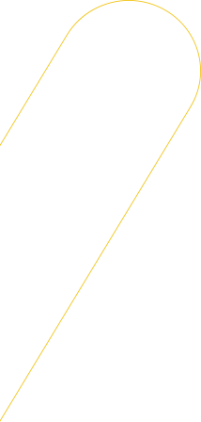 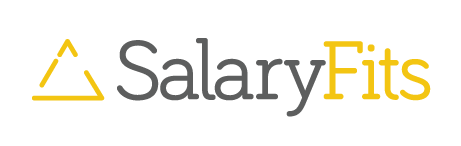 www.salaryfits.com
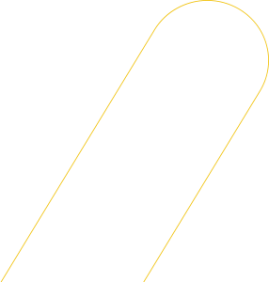 Délber Lage
CEO
delber.lage@salaryfits.com+44 (0) 7414 027 493